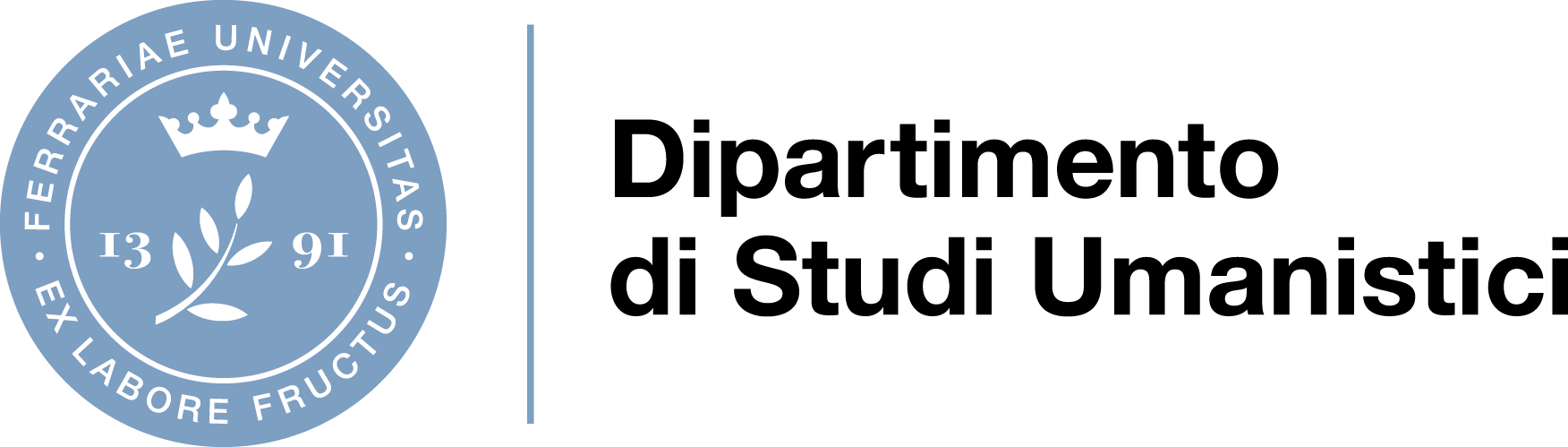 Storia MedievaleLaurea magistrale in Culture e tradizioni del Medio Evo e del Rinascimento Lezione 12
Ferrara05/11/2019
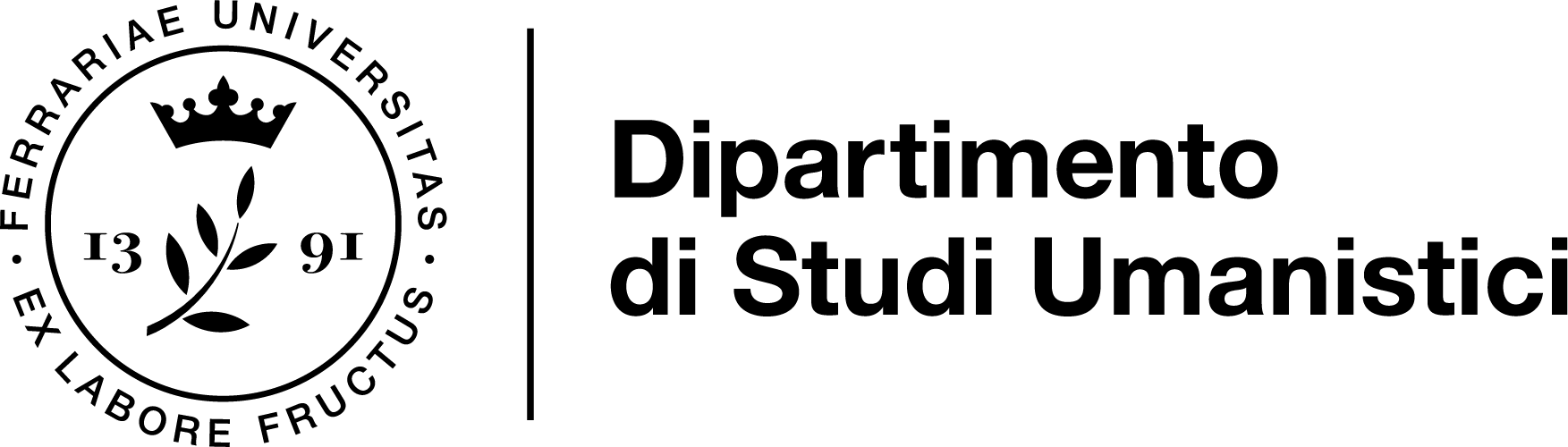 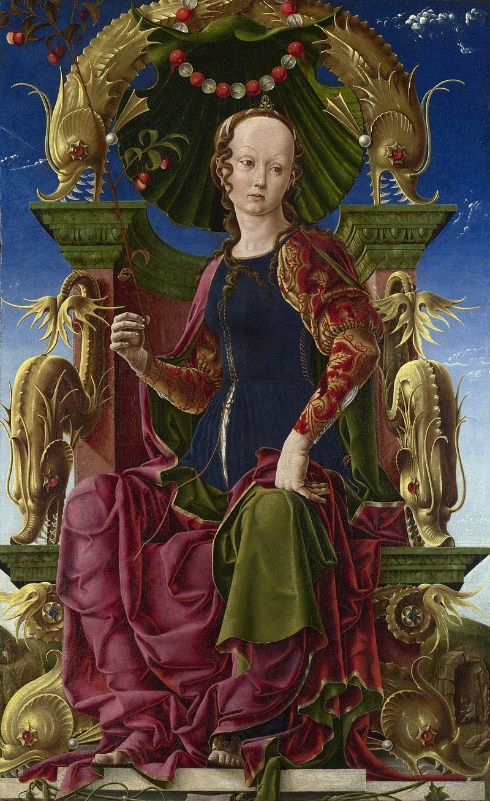 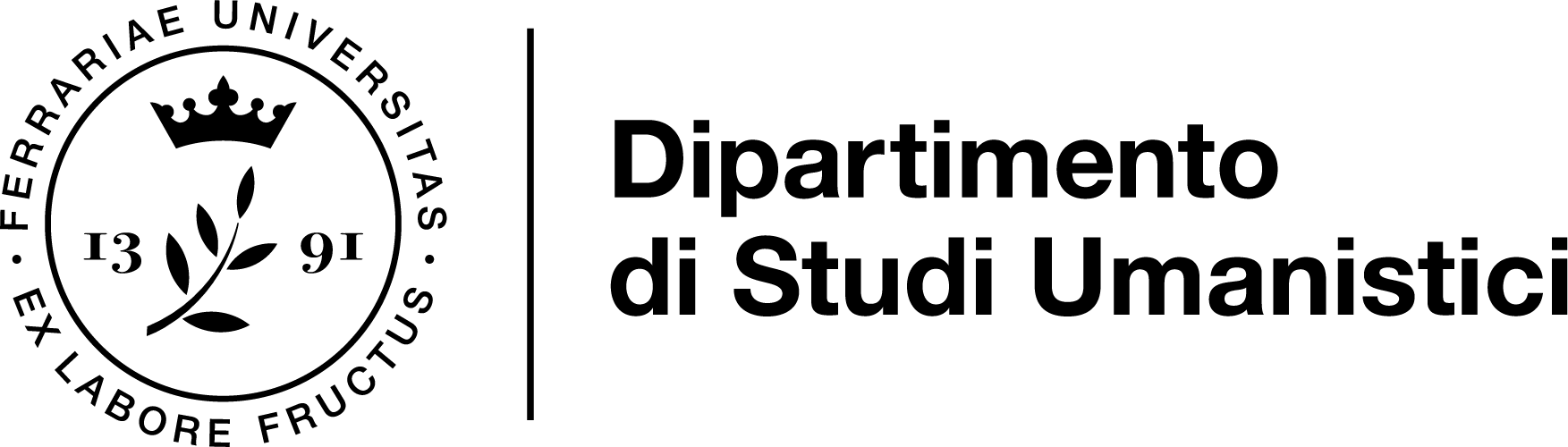 La giustizia pre-comunale
Il periodo della prima età comunale vide un forte sviluppo economico ma una profonda crisi politica, in quanto i soggetti tradizionalmente detentori di autorità non erano più in grado di garantirla. Vescovi, conti, re, marchesi avevano esercitato la giustizia convocando assemblee (placitum), che dal tardo XI secolo furono sempre più rare. Amministrare la giustizia era tra le responsabilità primarie del potere pubblico, cui erano chiamati a partecipare tutti gli uomini liberi. Tra il X e l’XI secolo le modifiche dei placiti mostrano in modo chiarissimo il processo di privatizzazione e ‘dinastizzazione’ subito dal potere. 
«A partire dall’XI secolo, con l’ulteriore disgregazione del potere comitale a profitto dei signori locali, ciascun signore avrà la possibilità di giudicare i suoi dipendenti e dunque di tenere placito, anche se il termine cadrà progressivamente in disuso» (A. Barbero – C. Frugoni, voce Placito, in: Dizionario del Medioevo, cit.). 
Le udienze dovevano essere tenute periodicamente. Quando l’ecclesiastico Landolfo, nel 1132, si recò dall’imperatore Lotario II a domandare la restituzione della chiesa di San Paolo, che gli era stata sottratta attorno al 1113 e assegnata a Nazario Muricola, distintosi nella fazione ecclesiastica filo-comunale, l’imperatore rimandò Landolfo al giudizio dei consoli di Milano. Le situazioni che abbiamo descritto nella scorsa lezione, avvenute a Pisa e a Genova, potevano essere risolte finché il problema fosse stato circoscritto, e interno alla cittadinanza.
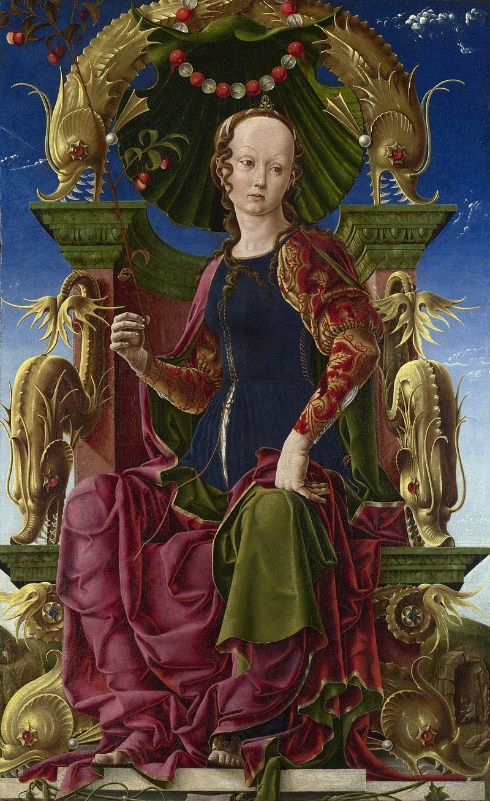 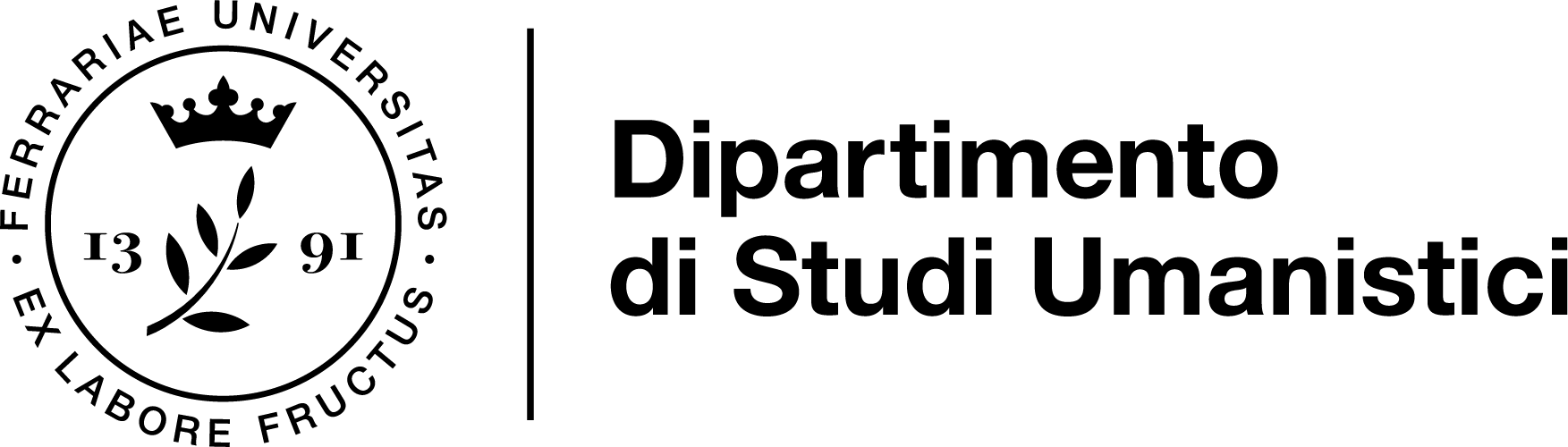 La giustizia pre-comunale
La maggioranza delle questioni che opponevano gli abitanti dei centri urbani riguardavano invece il possesso di terre, e i diritti dipendenti dal possesso delle terre. A contrapporsi erano i cittadini, ma anche 
enti ecclesiastici, 
comunità rurali o 
signori rurali. I contendenti potevano contrapporre concessioni regie, benefici feudali, consuetudines, leggi romane o longobarde. Come maneggiare un quadro normativo tanto composito e disomogeneo? Esisteva un interlocutore istituzionale unico? La risposta è NO: i tribunali regi non valevano per cause che trattavano di beni ecclesiastici, diversi erano le competenze dei tribunali ecclesiastici rispetto a quelli vescovili, e ancora diverse quelle delle curie signorili. I diritti erano stati oggetto di compravendita, pertanto anche lo status del contendente era spesso determinato dalle sue vicende pregresse. Un mosaico complesso, all’interno del quale tanti organismi si ritrovavano in concorrenza tra loro. I signori, laici o ecclesiastici che fossero, con diritti di giurisdizione, non pare manifestassero l’esigenza di ridurre il sistema a una maggiore coerenza, limitandosi a percepire più rendite possibili. Ma la lotta per le investiture aveva esasperato i conflitti, evidenziando l’esigenza di una base più stabile sulla quale fondare relazioni sociali ed economiche. Anche in questo caso, una spinta forte provenne dalla Chiesa.
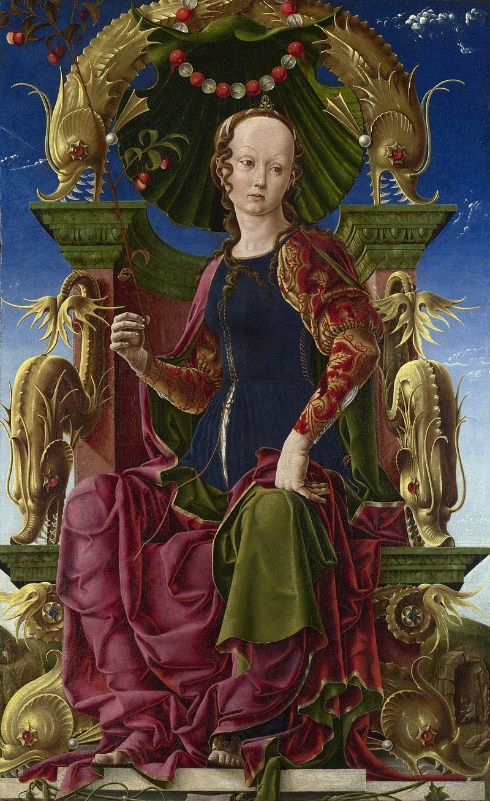 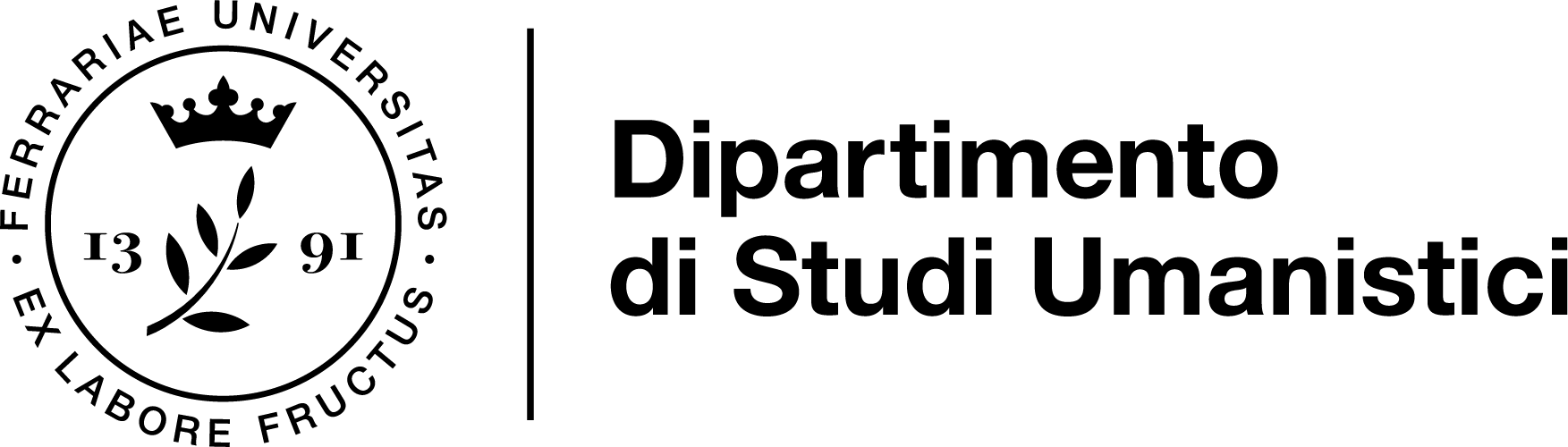 La giustizia e il comune: i princìpi
Forti polemiche avevano accompagnato il rinnovamento spirituale della chiesa, che si manifestò anche con accuse pubbliche e commissioni di controllo. Abbiamo accennato alla diatriba tra Anselmo di Baggio e i canonici di Lucca; spesso, per risolvere i contenziosi che vedevano imputati ecclesiastici accusati di concubinaggio o di simonia, si approntarono appositi manuali: gli ordines iudiciarii. Ordo significa, appunto, ‘ordine’: gli ordines iudiciarii stabilivano le procedure che dovevano susseguirsi per concludere un processo, dai dati necessari per aprirlo a come raccogliere testimonianze e così via. L’enorme diffusione del genere, che vide ordines prodotti in tutta Europa da giuristi, notai, intellettuali, docenti universitari, per cause civili come per ecclesiastiche, dimostrò quanto fosse sentita l’esigenza di regole certe. Va infatti sottolineato che persone fisiche, o organismi istituzionali, che tentarono di accedere o ri-accedere al controllo delle terre, fecero un ampio ricorso al diritto, provvedendo a conservare e rielaborare le raccolte di leggi antecedenti. 
Anche questa caratteristica differenzia l’Italia dal resto d’Europa; il numero elevati di specialisti del diritto. Per orientarsi in questo contesto davvero complesso, la scelta dei comuni agli inizi del XII secolo fu originale: mantenere le giurisdizioni esistenti, chiarendo le loro sfere di influenza e chi vi fosse soggetto. Le più antiche cause condotte da ‘giudici comunali’ per individuare chi possedesse il potere di giudicare e costringere, videro in azione due principi: 1) la territorialità (il districtus valeva nei confronti di beni immobili, e non di persone); 2) l’effettività (la districtio doveva essere dimostrata da un uso effettivo e prolungato nel tempo).
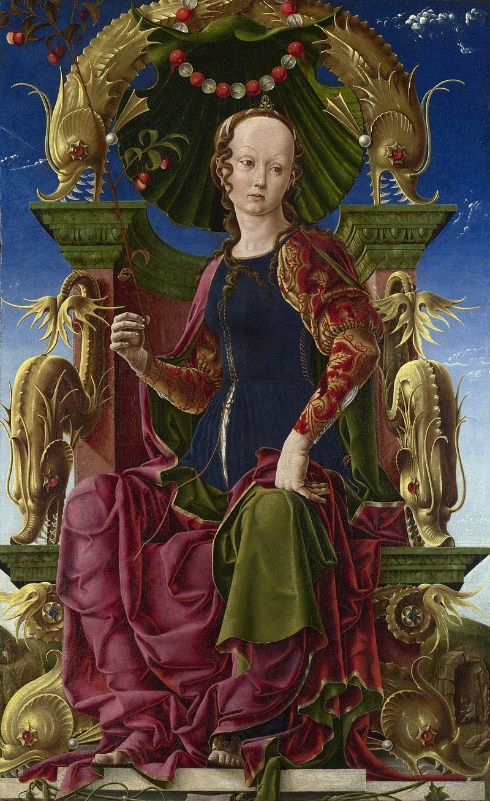 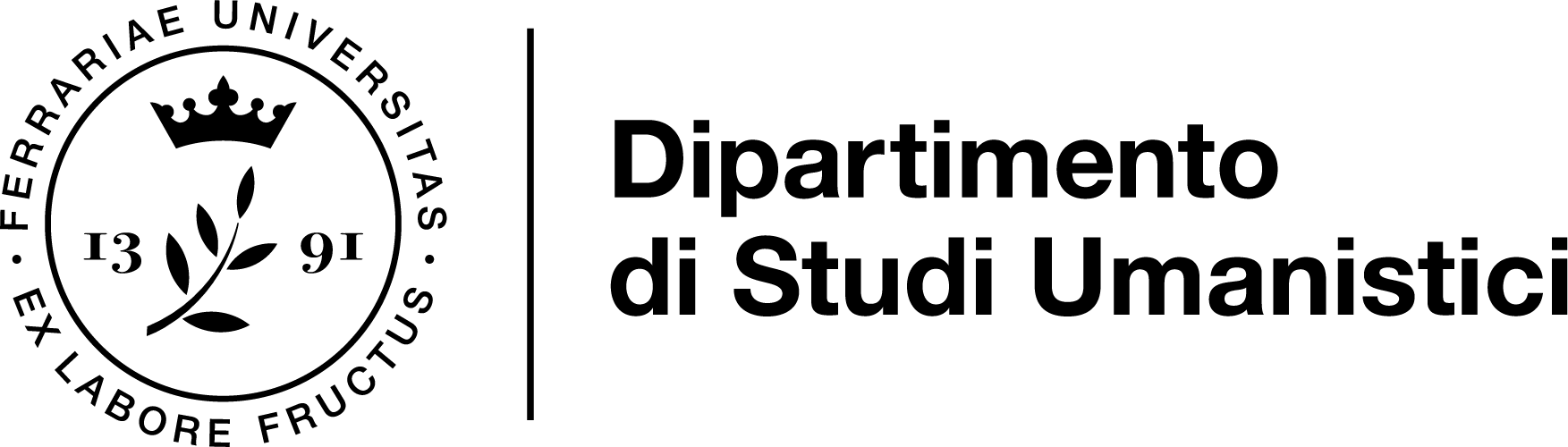 La giustizia e il comune: i princìpi
Tali princìpi potevano verificarsi in contraddizione, ma possedevano il vantaggio pratico di non confliggere con gli interessi dei principali potentati locali: se i signori perdevano il potere che teoricamente sarebbe spettato loro, e lo perdevano in virtù dell’assenza di ‘effettività’, finivano per rafforzarlo nelle aree dove invece potevano esercitarlo; di contro, 
«le comunità più potenti, pur dovendo prestare obblighi diversi dal districtus, come imposte o prestazioni d’opera, dai quali avevano cercato di sottrarsi, si vedevano riconoscere la possibilità di amministrarsi la giustizia da sé. La convenienza di questi principi spiega meglio di altri fattori il successo del comune come potere in grado di risolvere le controversie» (G. Milani, I comuni italiani, cit., p. 29).
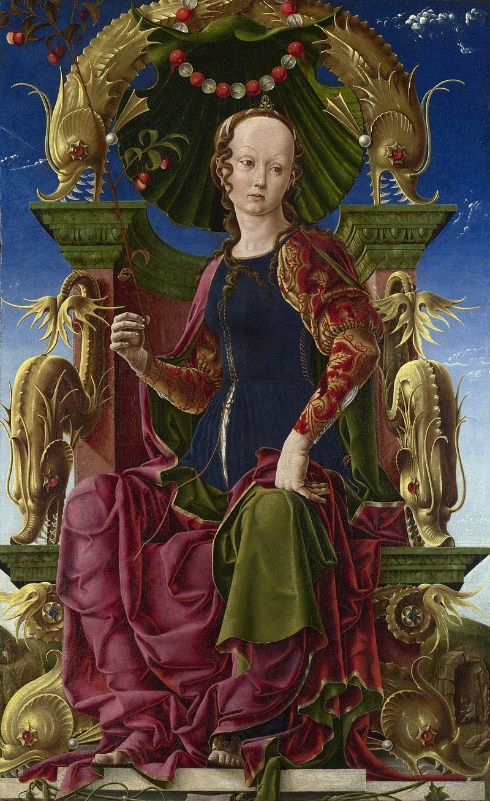 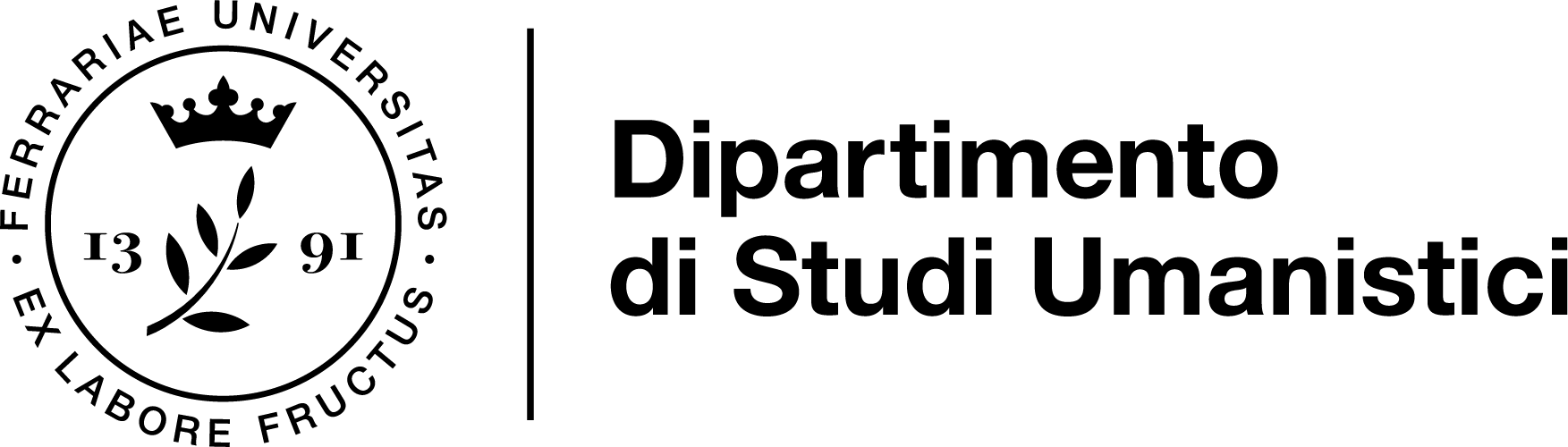 La giustizia e il comune: gli arbitrati
L’arbitrato fu un altro strumento usato dalla magistratura comunale. Nell’arbitrato le due controparti dichiaravano di rimettersi alla decisione di una terza persona che fungesse appunto da arbitro, e avrebbe preso una decisione sulla controversia. Un effetto di questa procedura fu l’aumento della sfera di influenza del comune sull’area rurale circostante, perché un’ampia percentuale di chi esercitava poteri sul contado (enti ecclesiastici, signori, comunità rurali) scelse come arbitro i consoli cittadini.
Mentre il placito (o assemblea), proseguiva con sempre minor slancio le proprie attività, ai giudici del comune vennero attribuiti poteri di giurisdizione arbitrale, perlomeno su alcune questioni. Anche nell’ambito della giustizia, dunque, possiamo parlare di DUE sistemi giudiziari coesistenti. 
Sul finire del XI secolo si attribuì all’arbitrato una nuova valenza politica: i consoli introdussero la prassi di estromettere dall’assemblea cittadina (che nel periodo smise di venire definita dal termine conventus, per rispondere al nome di concio o di arengum ) chi non avesse ottemperato al giudizio di un arbitro. «Questa modifica, che attesta un consenso ormai diffuso nella cittadinanza rispetto al controllo delle controversie da parte dei consoli, spiega bene perché oltre agli arbitrati i consoli cominciarono a presiedere processi veri e propri» (G. Milani, I comuni italiani, cit., p. 30).
Nell’arbitrato, se una parte era assente, NON si poteva giudicare. Nel processo l’assenza della parte chiamata in causa portava a un giudizio a suo sfavore».
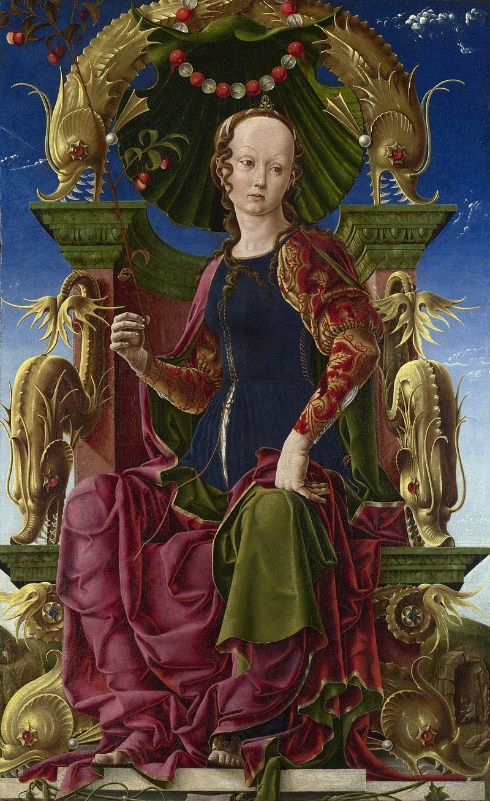 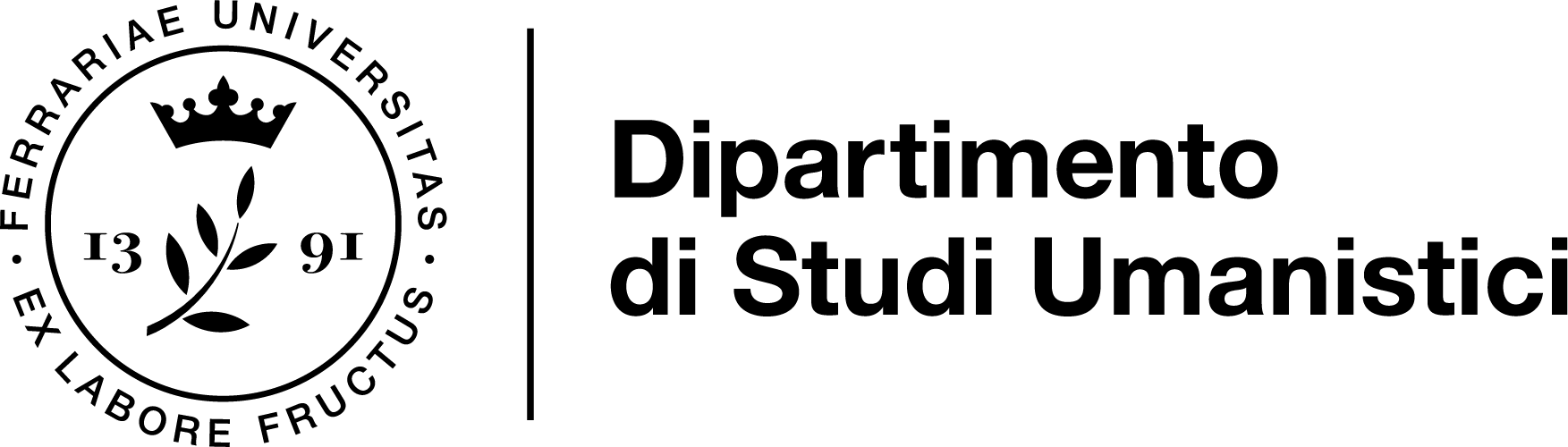 La giustizia e il comune: i processi
Diverso dall’arbitrato, il processo divenne un modo non solo per raggiungere una mediazione tra due contendenti, ma per ottenere giustizia. Allo scopo di coinvolgere tutti gli interlocutori vennero approntate le normative sul bando giudiziario, attestato dalla metà del XII secolo:
chi, accusato, non si fosse presentato in giudizio, non solo avrebbe perso la causa, ma sarebbe stato bandito, ossia spogliato dei suoi diritti di cittadino, tra i quali quello di sporgere un’accusa in tribunale. 
Se un cittadino era accusato di furto e non si presentava, quindi, non avrebbe potuto ricorrere al tribunale cittadino per riavere i beni che, dopo il bando, gli fossero stati rubati. Il consolato si dotava così, in totale autonomia, di un potere coercitivo che non possedeva, e lo otteneva con la minaccia di sottrarre ai cittadini l’unica cosa che poteva offrirgli: la facoltà di sottoporre a un tribunale le proprie ragioni. Tra le conseguenze dell’accesso, come dire, sistematico dei consoli nei processi, fu un loro sempre maggior controllo su altri sistemi di composizione giudiziaria; anche su quelli cui non avevano influenza diretta. Ad esempio, a Siena, i consoli ottennero la funzione di proteggere gli accordi raggiunti nelle controversie (accordi sia pubblici che privati).
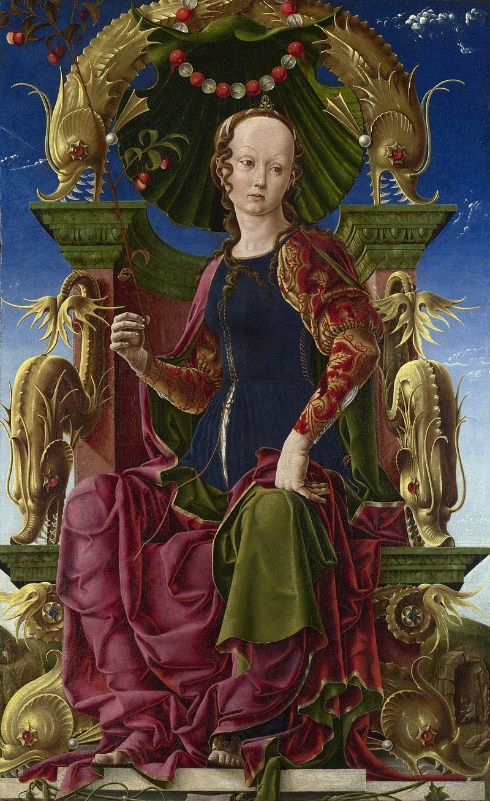 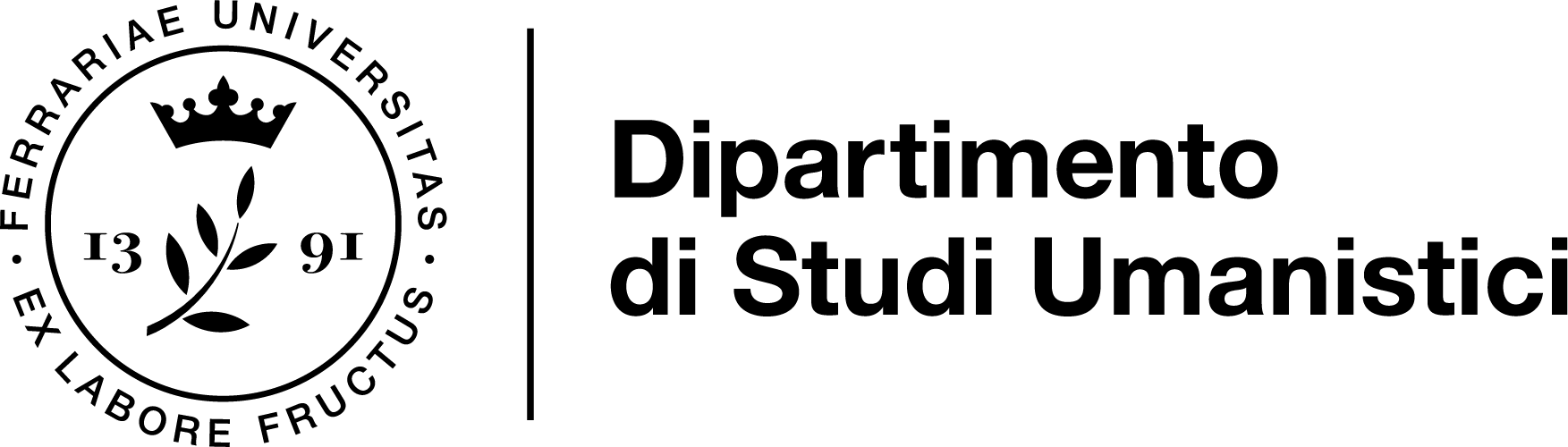 Federico I: 1154
In questa approssimativa panoramica affrontiamo un momento che portò alla seconda fase dell’esperienza comunale: la lotta contro Federico I, detto ‘il Barbarossa’. Eletto re di Germania a 32 anni nel 1152, Federico I compì il suo primo viaggio in Italia nel 1154, prendendo contatti con i comuni settentrionali. Milano aveva appena distrutto Lodi, e per questo Federico condannò la città. Come immediata contromossa, i messi imperiali che comunicarono la sentenza furono cacciati da Milano. Circa un mese dopo l’accaduto, nel novembre 1154, Federico convocò una dieta imperiale a Roncaglia, nel piacentino. Nella dieta espresse con estrema chiarezza la propria intenzione di restaurare l’honor imperii, e passò immediatamente all’azione, distruggendo – come monito ai comuni – le città di Asti (su richiesta del marchese del Monferrato), Chieri, Tortona (perché denunciata da Pavia).  Come era tradizione dai tempi di Pipino, Federico intendeva farsi incoronare imperatore dal pontefice. Si recò quindi a Roma, dove era attivo, anche se da poco, un governo comunale.
Infatti nel 1143, contestualmente a una rivolta di Roma nei confronti del papa (che aveva, secondo i romani, adottato una politica troppo benevola verso la vicina Tivoli), il contrasto nei confronti del pontefice aveva preso una piega inattesa: la fondazione di un comune. In realtà, se la storiografia ha letto l’evento come tardivo e improvviso, di recente Maire Vigueur ha dimostrato come il terreno fosse predisposto, in quanto si erano già manifestate situazioni tipiche del rapporto tra cittadinanza e vescovo.
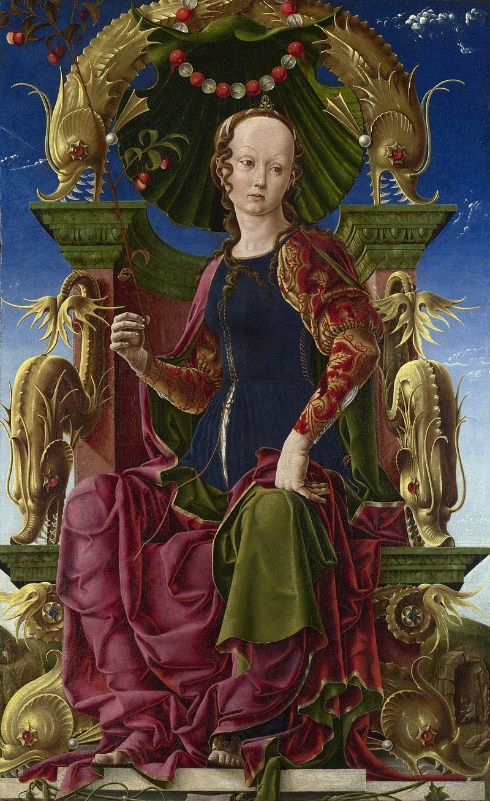 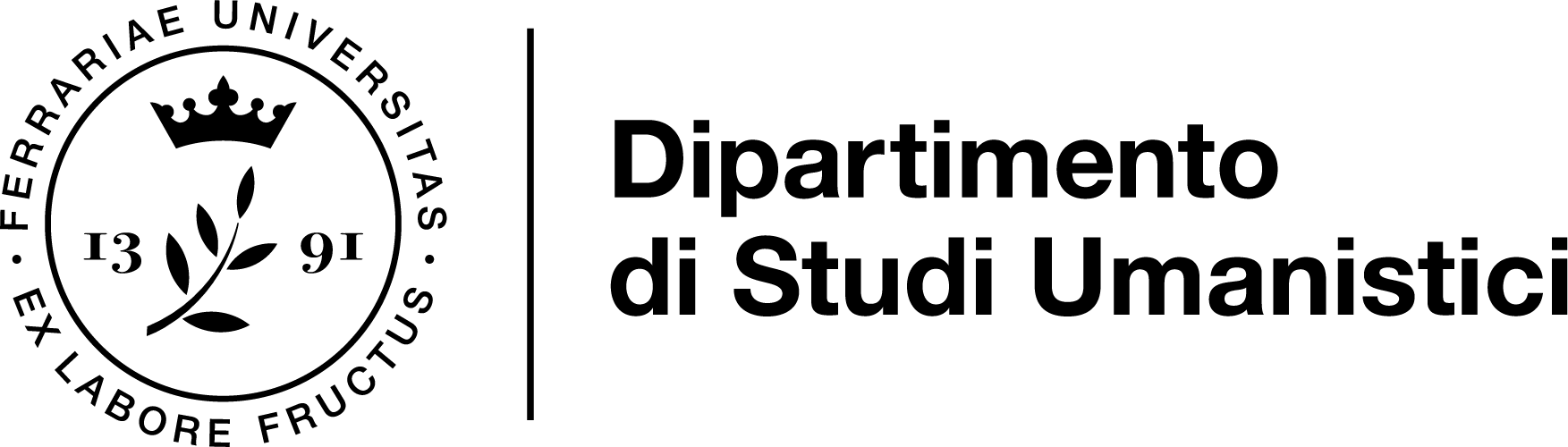 Federico I: 1154
Quello di Roma, è evidente, rappresenta un caso eccezionale: «la grande differenza con gli altri comuni consiste nel fatto che il vescovo con il quale i romani devono trovare un modus vivendi sta cercando proprio nella stessa epoca di conquistare per sé un ruolo politico di livello europeo, e di formare uno stato che oltrepassi largamente il contado della città: il conflitto col papa si rinnoverà dunque di continuo, alternando lotte violente, che qualche volta lo spingeranno all’esilio, con accordi di pace» (F. Menant, L’Italia dei comuni, Roma, Viella, 2011, p. 29). 
A Federico venne proposta un’incoronazione da parte del ‘Popolo romano’, che rifiutò. Ne seguì una rivolta, sedata dalle truppe imperiali.
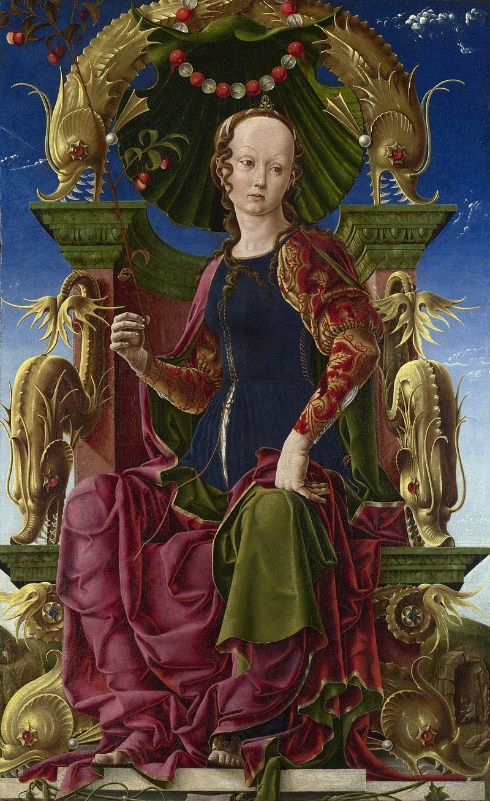 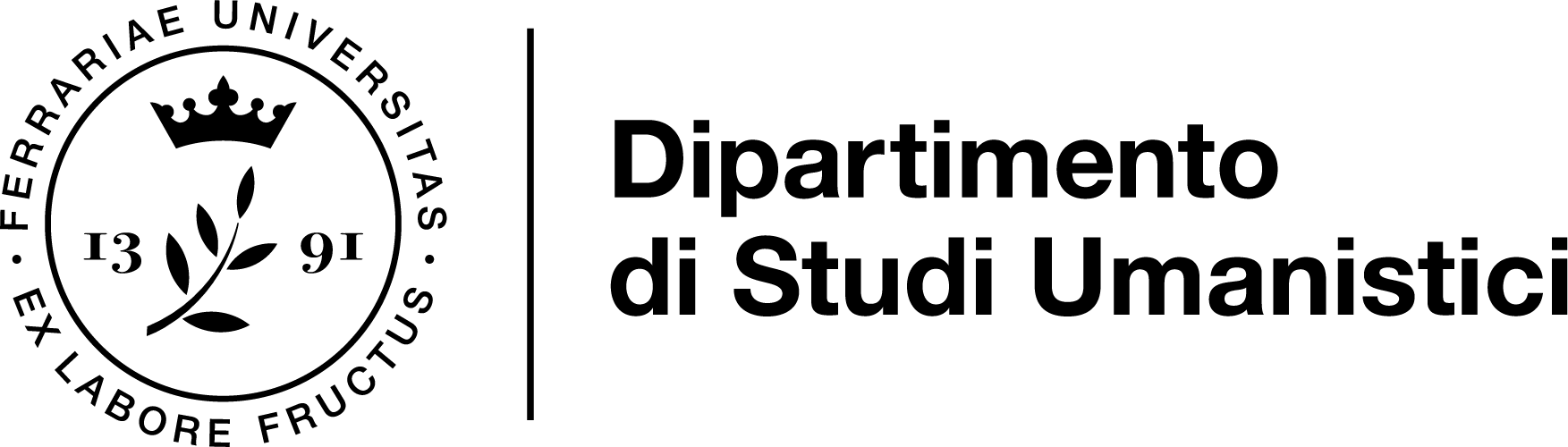 Federico I: 1158
Federico tornò in Italia nel 1158. Questa volta era più preparato, e determinato a condurre un’azione di carattere sistematico. L’aspetto sulle prime più evidente, nell’impatto con le realtà italiane, era stato l’esasperato antagonismo delle città. Ma, piuttosto che essere sfruttata a suo favore, questa caratteristica era accompagnata dalla ormai radicata tendenza all’autogoverno, praticato su scala locale. Per affrontare la situazione Federico si dotò di un cospicuo esercito e di buoni giuristi. Sul piano diplomatico, per preparare il terreno al suo arrivo inviò il cancelliere Ranaldo di Dossel, e il conte Ottone di Wittelsbech. Il loro compito era di sottoporre un giuramento di fedeltà all’imperatore, cui avrebbero dovuto aderire sia i signori feudali che i rappresentanti degli organismi cittadini. Entrato in Italia, Federico assediò Brescia, colpevole di avere aggredito il comitato di Bergamo. Milano, formalmente accusata del crimine di lesa maestà, venne a sua volta assediata e fu costretta a cedere nel settembre, giurando fedeltà all’imperatore. A novembre veniva convocata la nuova dieta di Roncaglia, che stabiliva i poteri imperiali. Per definirli, Federico aveva convocato nientemeno che quattro professori di diritto romano, dell’allora capitale degli studi giuridici europea: l’università di Bologna. È evidente che, con il loro coinvolgimento, l’imperatore intendeva munire le proprie prerogative di un carattere oggettivo, estraneo alla sua persona ma riguardante piuttosto il ruolo che rivestiva.
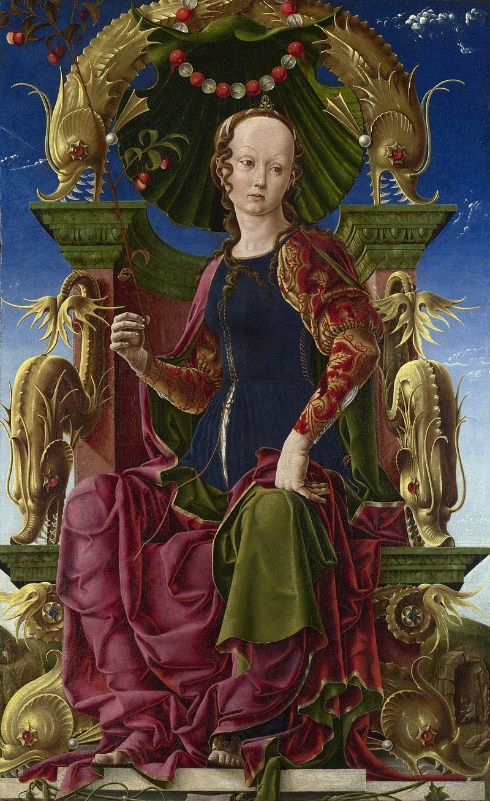 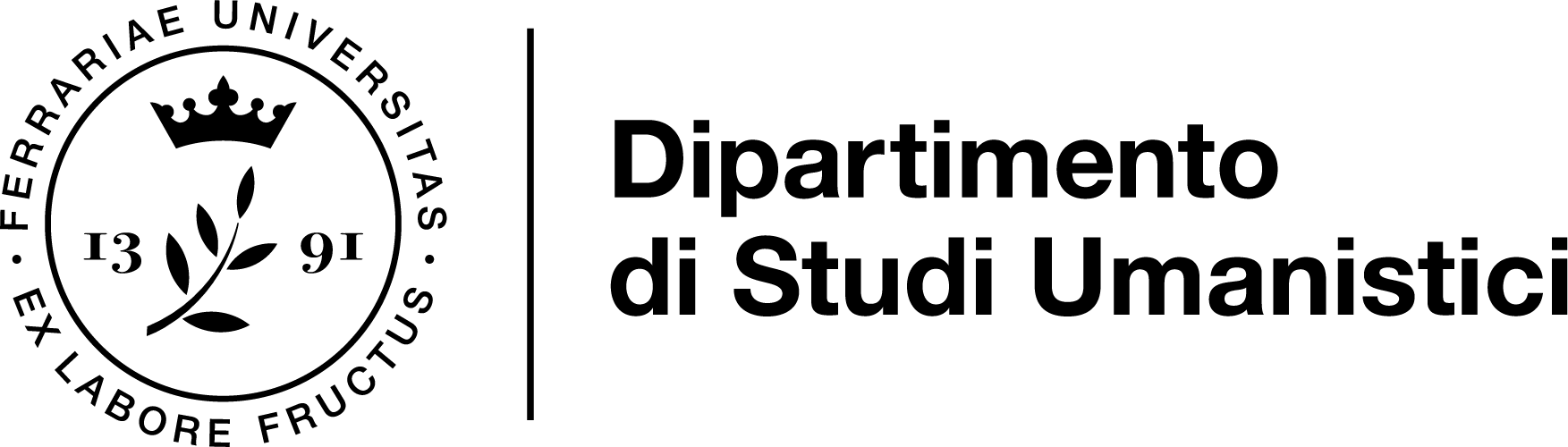 Federico I: 1158
Leggiamo: «Sono diritti regi le arimannie (terre incolte di cui godevano gli arimanni e sulle quali 
lo stato aveva affermato i suoi diritti), le vie pubbliche, i fiumi navigabili e quelli dai quali derivano canali navigabili, i porti, i tributi che si percepiscono sulle rive dei fiumi, le esazioni che comunemente si chiamano telonei, le monete, gli utili derivanti dal pagamento delle multe e delle pene, i beni vacanti (patrimoni senza legittimo proprietario) e quelli che per legge vengono tolti ai rei di colpe infamanti, se non sono concessi ad altre persone, i beni di coloro che contraggono nozze incestuose nonché i beni dei proscritti e dei condannati, secondo quanto dispongono le nuove leggi, le prestazioni di angarie e parangarie, i servizi di trasporto con carri e navi, i contributi straordinari per la buona riuscita delle campagne militari regie, la potestà di nominare magistrati per amministrare la giustizia, il controllo delle miniere d'argento e dei pubblici palazzi nelle città in cui il sovrano è solito recarsi, i redditi derivanti dalla pesca e dalle saline, i beni dei rei del delitto di lesa maestà, la metà dei tesori rinvenuti in territorio demaniale o in luoghi sacri. Là dove si danno tutti questi diritti siano di pertinenza regia». Federico rivendicava, nell’immediato, la restituzione dei regalia, meno quelle delle quali un sovrano avesse già fatto, a un ente locale, documentata concessione. Del complesso documentario prodotto dalla dieta faceva parte pure una legge che doveva sancire, tramite il giuramento di tutti i soggetti coinvolti, una pacificazione collettiva. Se lo scopo era quello di scongiurare nuovi conflitti, avrebbe pure impedito alleanze tra diverse città. A rendere umiliante la pace, con una pesante ingerenza imperiale, vanno poi aggiunte l’imposizione di truppe imperiali all’interno delle mura, e la nomina imperiale dei consoli.
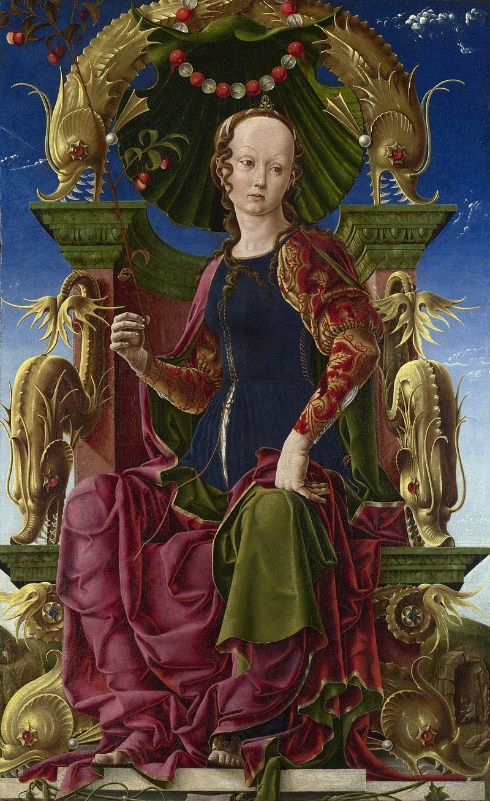 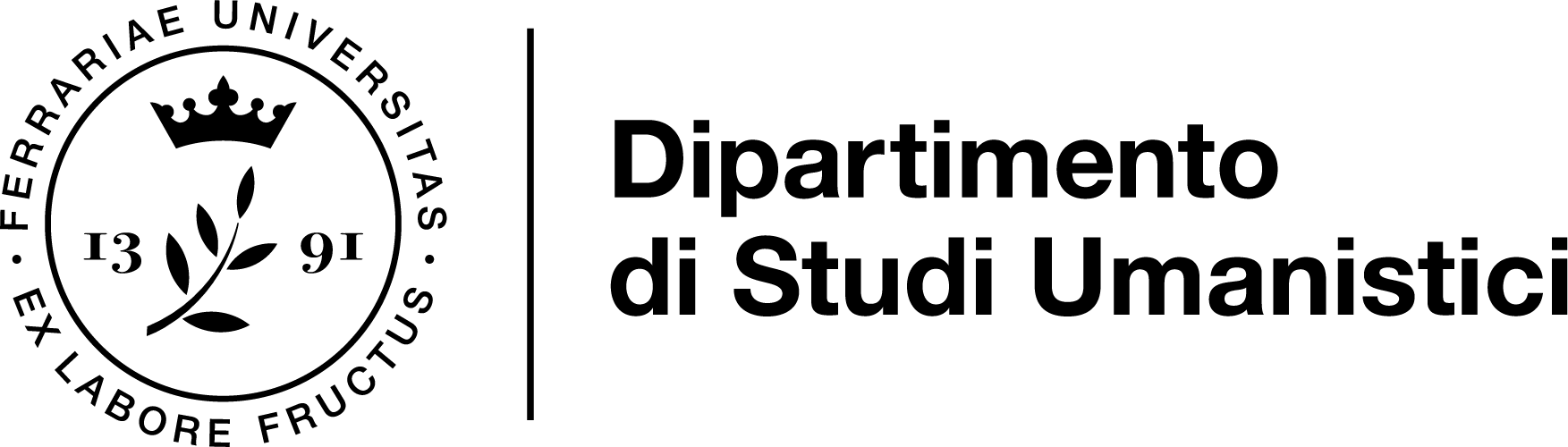 Federico I: 1159-1166
La maggioranza dei comuni accettò le risoluzioni di Roncaglia. Milano, insieme a ben poche città (tra le quali Crema) vi si oppose. In questo clima di forte contrapposizione si consumò pure uno scisma pontificio, destinato a comporsi solo nel 1177: il conclave si spaccò e nel 1159 elesse due papi: Alessandro III e Vittore IV. Quest’ultimo godeva dell’appoggio di Federico, così Alessandro abbandonò Roma e partecipò attivamente alla lotta dei comuni. La marca della Tuscia venne assegnata nel 1160 da Federico al marchese Guelfo VI di Baviera, suo fedele sostenitore. Ciò aveva provocato il risentimento del pontefice, che ambiva ad annettere ciò che restava dei possedimenti dei Canossa (dei quali la marca faceva parte).
Alcune città, che non avevano relazioni strette o significative con i comuni ribelli, optarono per allearsi all’imperatore; fu questo il caso di Treviso, Pisa, o Ferrara. Per ovvi motivi, alleanza con l’imperatore strinsero pure le città che con i comuni ‘ribelli’ avevano conti in sospeso: Cremona, Pavia, Mantova. Nel 1160 Crema venne distrutta da truppe imperiali. Nel 1162 fu il turno di Milano. Milano era la città più ricca e popolata d’Europa, ma venne distrutta e il comune come ente cessò di esistere, e i suoi abitanti vennero ricollocati in 4 agglomerati rurali. Dopo la sconfitta, ai comuni ribelli fu imposto che fossero funzionari scelti dall’imperatore (fedeli all’impero, locali o tedeschi) ad amministrare la giurisdizione d’appello, sorvegliare il rispetto delle prerogative imperiali, riscuotere i tributi.
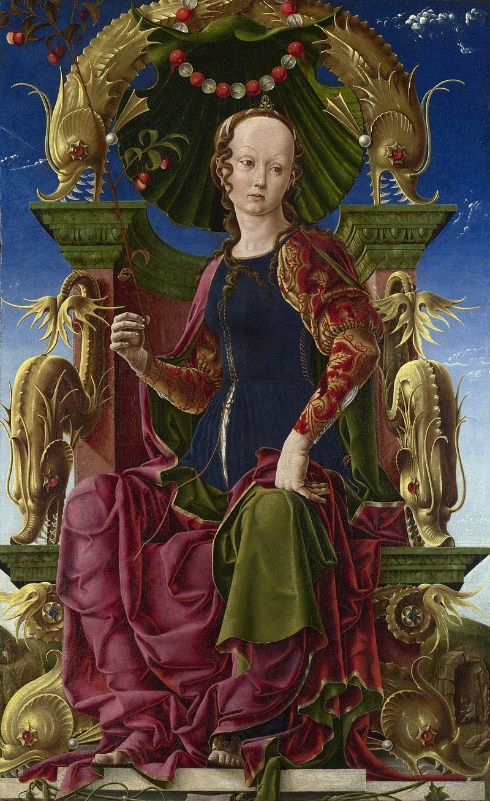 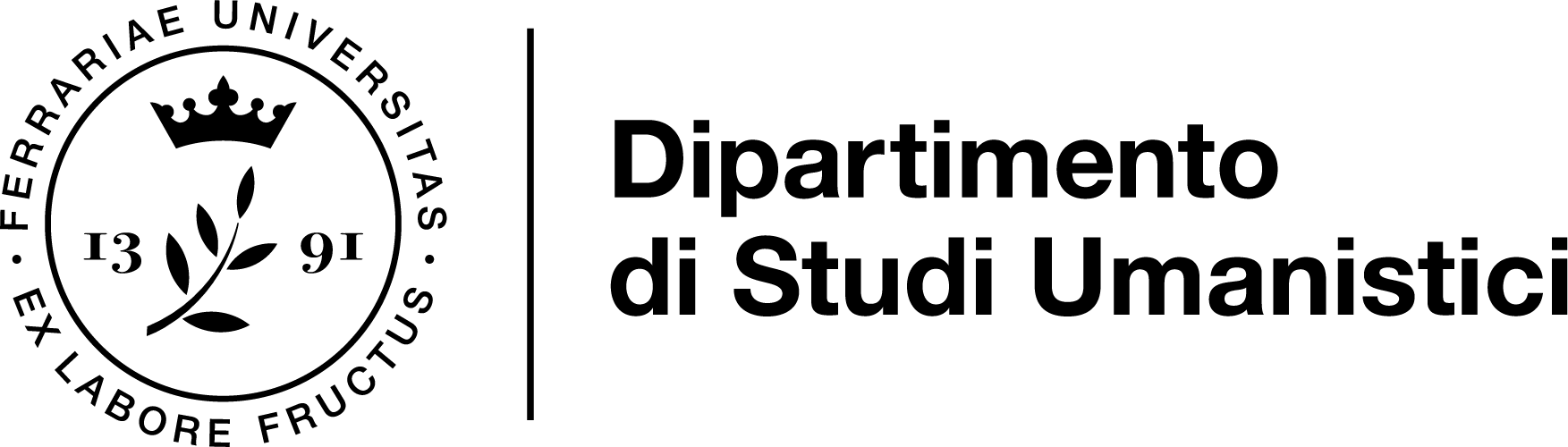 Federico I: 1159-1166
La riscossione dei regalia costituiva entrate davvero rilevanti: 
Il cronista Rahewin fornisce una stima al ribasso di 30.000 lire imperiali per anno; Roberto de Torigni, un altro cronista, afferma che nel 1164 Federico I poteva contare su un reddito di più di 80.000 lire, provenienti dagli iura regalia italiani. Altri storici valutano la cifra in 100.000 lire. Per avere un termine di paragone, consideriamo che il bilancio che aveva allora il re di Francia era di 60.000 lire, e il papa non aveva quasi entrate proprie.
Molto spesso l’operato, quando non la stessa legittimità, dei funzionari imperiali, venne messo in discussione. Si ripeterono contestazioni, e dure ritorsioni imperiali. Lentamente, l’esperienza del malgoverno imperiale, i sistematico taglieggiamenti, gli abusi, convinsero i comuni lombardi a superare le rispettive rivalità per fare fronte comune contro Federico.
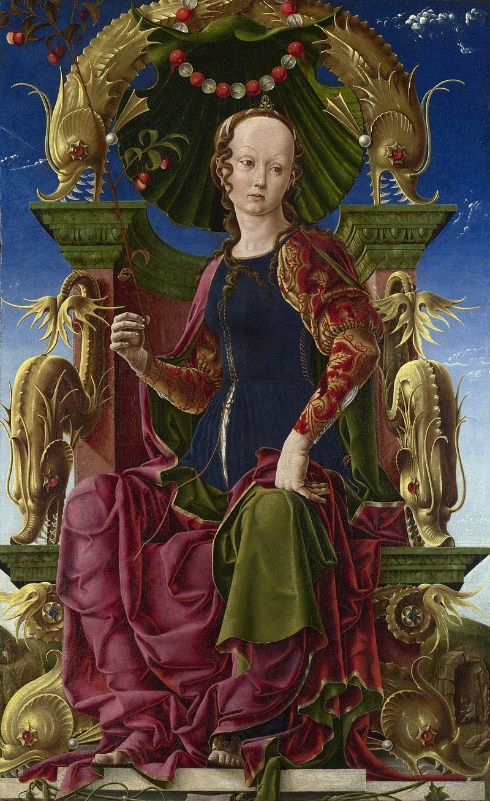 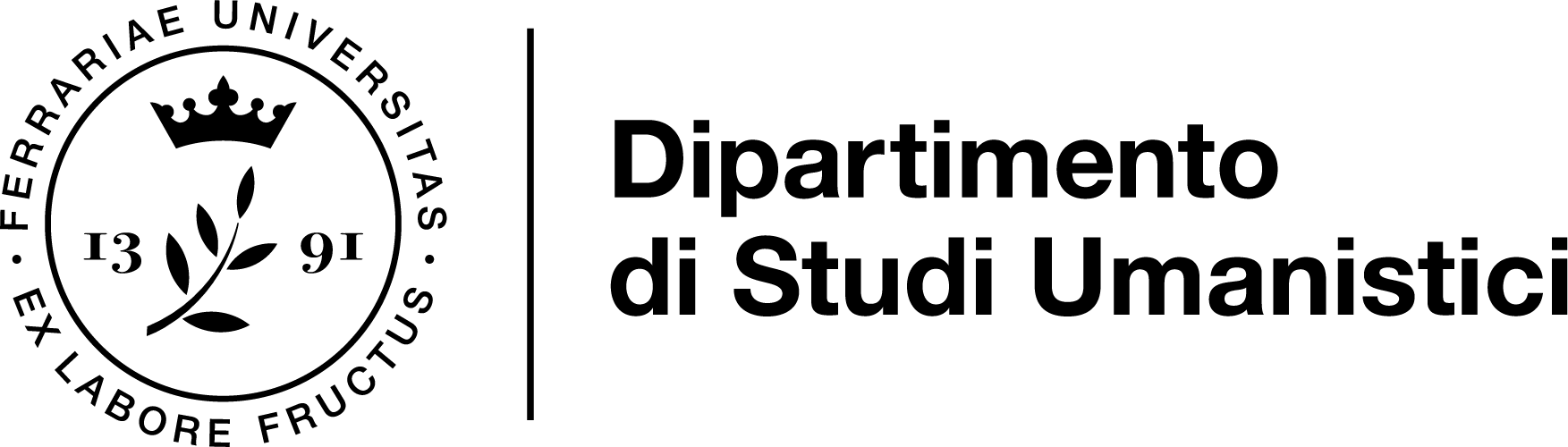 La lega lombarda
Nel dicembre 1167 i comuni dell’Italia settentrionale si unirono nella lega lombarda: Bergamo, Brescia, Monza, Cremona, Mantova, Milano. L’accordo consisteva in una reciproca assistenza militare, e il suo scopo era di liberarsi dell’amministrazione imperiale. Tra le prime concrete operazioni l’aiuto di Cremona alla ricostruzione delle mura di Milano. I comuni intendevano imporre una visione alternativa a quella configurata da Federico: la fedeltà all’impero, per loro, doveva armonizzarsi ai diritti che avevano esercitato dal regno di Enrico V, e che in molti casi erano di evidente spettanza regia. La lega emanò leggi – altra prerogativa regia – e utilizzò un sigillo appositamente creato, il quale poteva essere utilizzato da tutti i comuni aderenti alla lega, che conteneva l’aquila imperiale. «La necessità di un’unione militare fondata sulla cancellazione delle controversie che avevano scatenato le guerre generò l’elaborazione di un modello unificato di governo del comune sul territorio che estendeva a tutti i centri urbani collegati quanto in precedenza erano riusciti a realizzare in maniera organica solo i comuni maggiori. Particolarmente rivelatore risulta il patto con il quale Lodi, in precedenza svuotata della propria autonomia da Milano, fu accolta nella Lega. Milano si impegnava con Lodi a far sì ‘che tu faccia in questo tuo comitato tutto ciò che ti sembrerà utile, sia per quanto riguarda il fodro, sia il distretto, sia la leva militare, sia il diritto a chiedere prestazioni d’opera difensive, e, in ogni altro modo, come le altre città fanno nei confronti degli uomini che risiedono nel loro episcopato’» (G. Milani, L’Italia dei comuni, cit., p. 44).
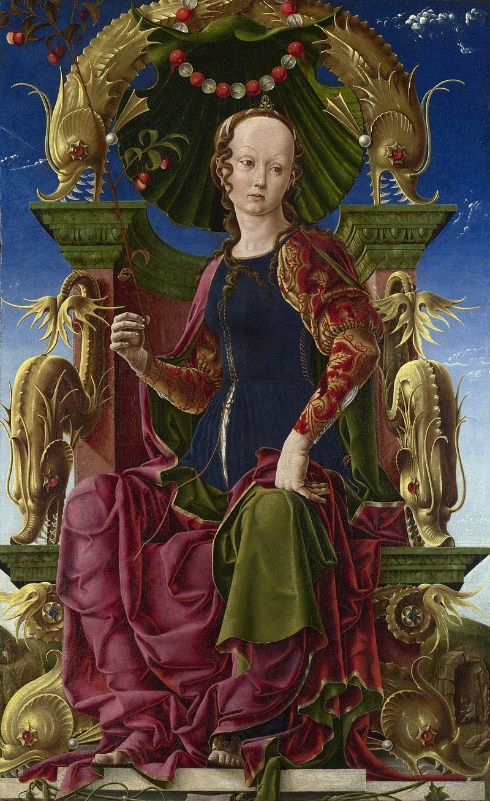 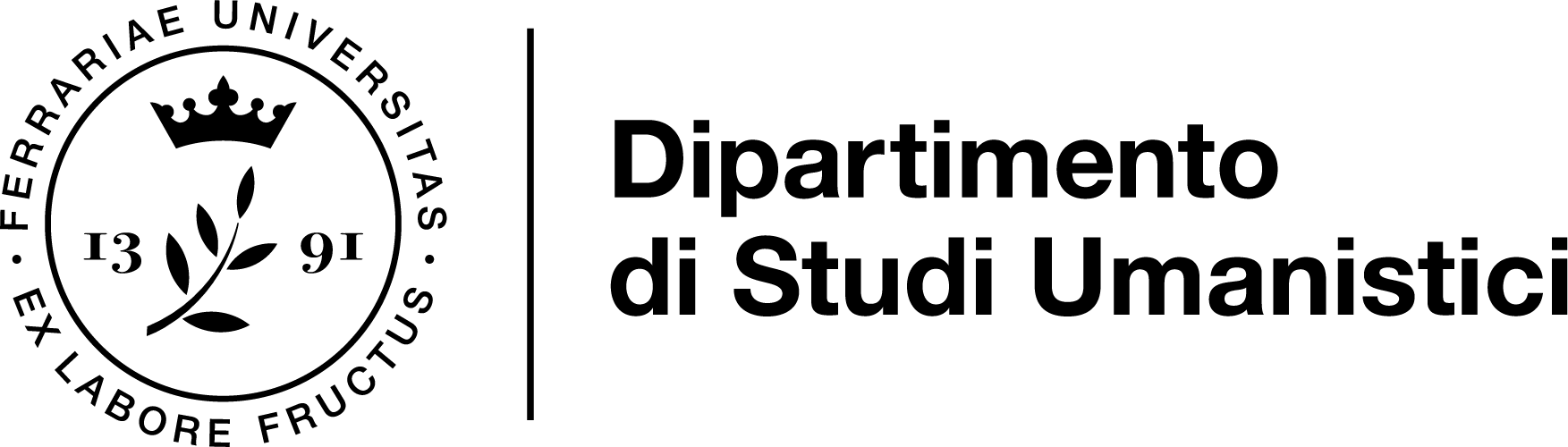 La lega lombarda
Per sugellare l’alleanza venne fondata una nuova città: Alessandria, in onore del pontefice. Anche la fondazione di nuove città era prerogativa imperiale. Federico fu costretto a trattenersi in Germania tra il 1167 e il 1174, per esigenze di politica interna all’impero. La sua assenza facilitò la minor presa dei suoi funzionari, che vennero esautorati pressoché ovunque, tranne che in Toscana. Nel frattempo, anno dopo anno, la lega aumentava i comuni aderenti: si unirono via via Novara, Vercelli, Bobbio, Vicenza, Padova, Reggio, Ferrara… Dopo aver assediato, senza esito, Alessandria, Federico fu battuto dalla lega a Legnano (29 maggio 1176). L’imperatore avviò trattative con il pontefice, che sfociarono nella pace di Venezia (1177), con la quale riconosceva finalmente la legittimità del papa. Nel 1183 veniva sancita la pace di Costanza, che regolamentava su nuove basi i rapporti tra comuni e imperatore. Gli iura regalia, che la dieta di Roncaglia aveva definito, con la pace vennero concessi ai comuni della lega. L’elezione dei consoli tornò appannaggio delle scelte locali, di nuovo possibile il ricorso ad alleanze tra comuni; l’imperatore manteneva una giurisdizione eminente: durante le sue visite in Italia avrebbe investito i consoli ed esercitato il beneficio del fodro. L’imperatore manteneva alcuni ambiti di amministrazione diretta, più guarnigioni in Piemonte, nel Trevigiano e nel ducato di Spoleto. 
Di seguito, il primo articolo della pace di Costanza.
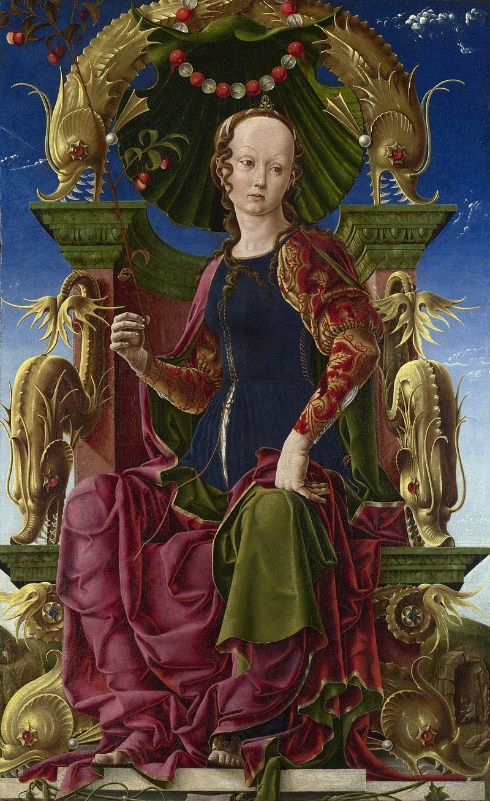 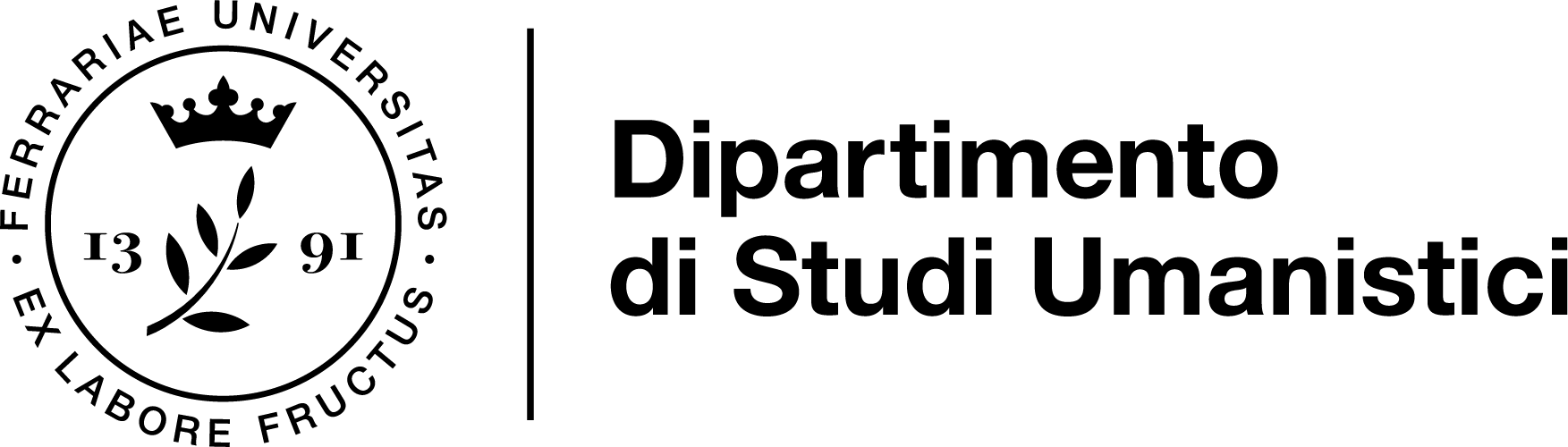 La pace di Costanza (1183): il primo capitolo
Noi Federico, imperatore dei Romani. ed  Enrico figlio nostro, re dei Romani, concediamo per sempre a voi città, luoghi e persone della Lega le regalie e  le vostre consuetudini sia nella città, sia sul territorio extra urbano, ad esempio in Verona e nel suo  castello e nel distretto suburbano, e nelle altre  città, luoghi e persone della Lega. Ciò avverrà in modo che nella città voi possiate avere tutte queste cose come finora le avete possedute o le  possedete; sul territorio extra-urbano eserciterete senza  alcuna contraddizione tutte le consuetudini che da antica  data avete esercitato o che esercitate, cioè sul  fodro, sui boschi e sui pascoli, sui ponti, sulle acque e sui mulini, come da antica data siete stati soliti avere o  avete, e poi sull'arruolamento degli uomini per formare l'esercito, sulla fortificazione delle mura cittadine, sulla  giurisdizione sia nelle cause criminali sia in quelle  pecuniarie, dentro e fuori la città, e su tutte le  altre materie che riguardano l'interesse delle città.
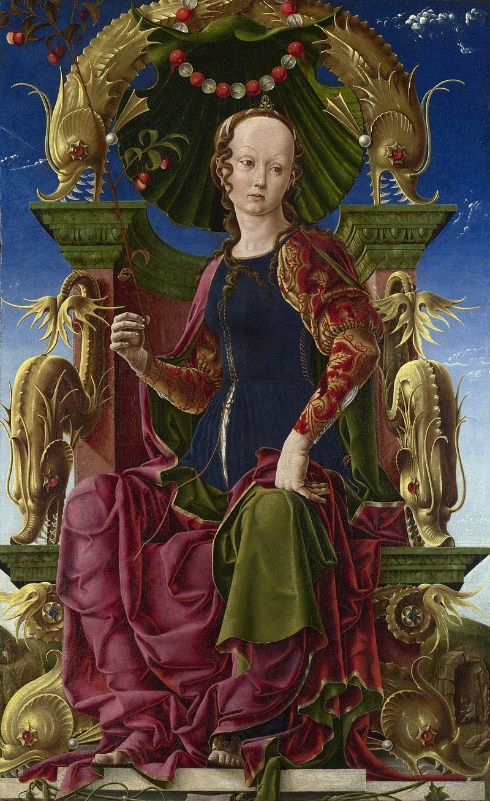 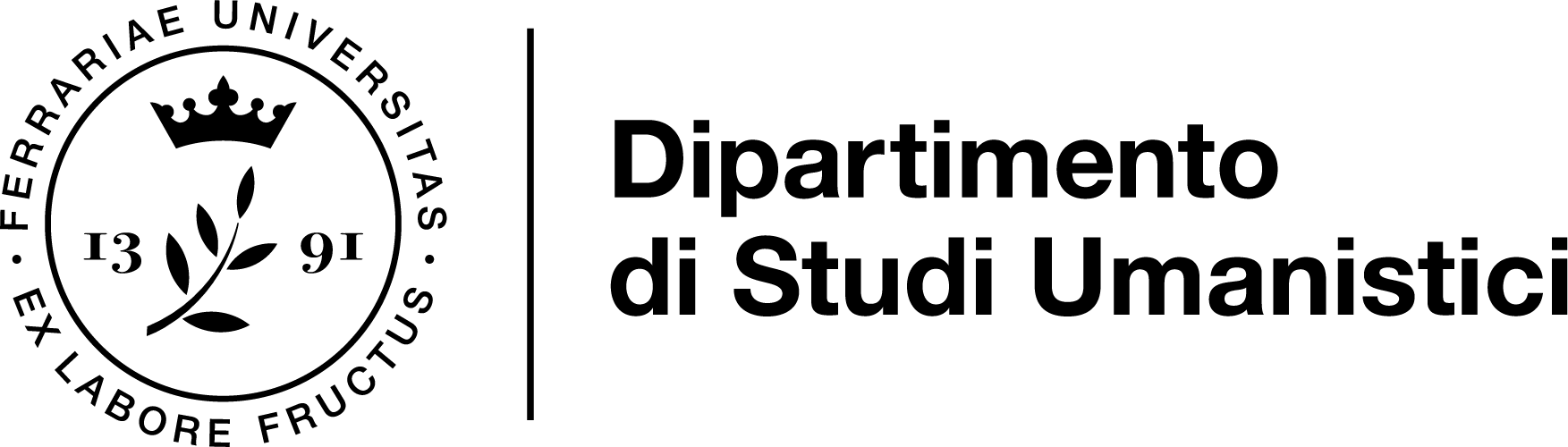 Lega e storiografia risorgimentale
Sin dal primo Ottocento le vicende della lega lombarda, interpretate alla luce delle urgenze libertarie del contesto contemporaneo italiano, furono lette in chiave patriottica. Le battaglie dei comuni divennero il simbolo della lotta per l’unità d’Italia, condotta contro gli oppositori stranieri. Nell’introdurre il suo Un episodio della lega lombarda, 1843, p. 9, Ercole Luigi Scolari proponeva la lega «la più gloriosa pagina della storia italiana […], che ne rammemora l’ostinata lotta dibattutasi fra la Chiesa e l’Impero, quella che ne presenta i più nobili fasti di alcune piccole repubbliche, le quali chiamate e dalla voce della religione e dall’amore della patria ad una santa alleanza, con eroiche prove seppero dalla prepotenza straniera difendere l’Italia». Nel prologo alla sua Storia della Lega Lombarda, 1848, p. 10, Luigi Tosti definiva l’argomento «di gloria e di dolore […], perché la dolce commemorazione delle antiche virtù nostre rincori i domestici ad imitarle, gli stranieri a rispettarle». 
Ogni epoca proietta le sue esigenze e aspettative sugli eventi del passato, e la lega si prestò a lungo (e ancora si presta) a fraintendimenti e semplificazioni anacronistiche. In realtà, non esisteva un condiviso fronte anti-imperiale, e Federico aveva in Italia alleati ed amici. La lotta alla supremazia imperiale si andò ad inserire al tessuto di relazioni tra comuni, fatto di rivalità e contrasti; ciò che va ribadito, poi, è che i fronti penetravano pure all’interno delle città, dove esistevano famiglie pro e famiglie anti-imperiali.
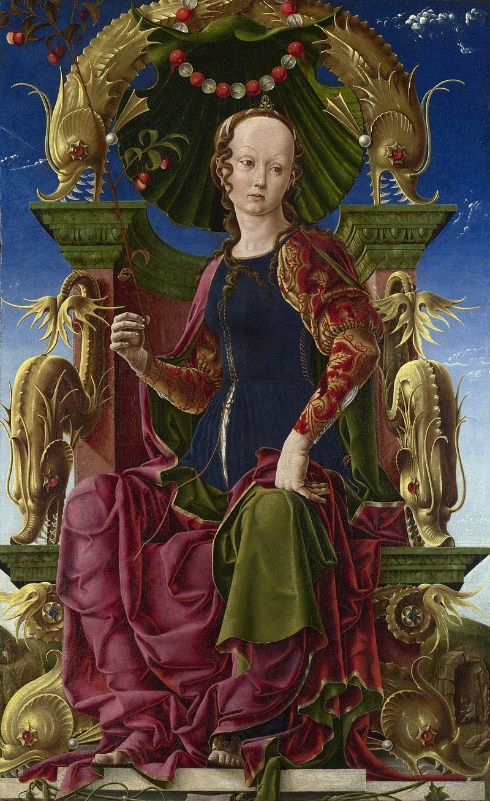 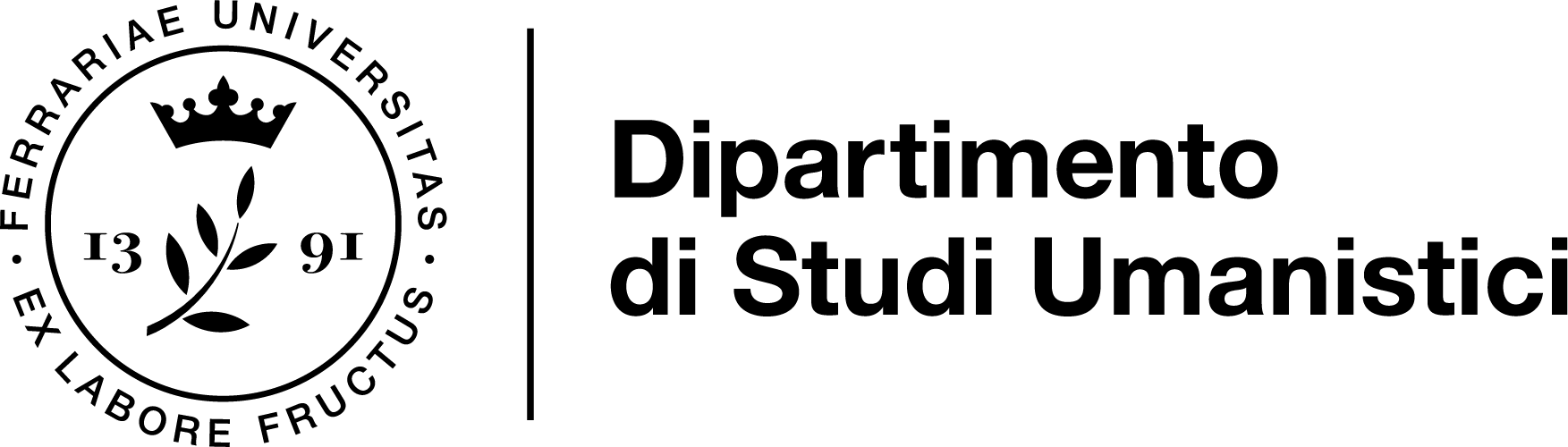 Istituzioni comunali a fine XII secolo
Dopo la pace di Costanza i diritti giurisdizionali che Federico I aveva contrastato con tanta durezza tornavano ad essere legittimamente esercitabili, ma venivano delegate ai singoli comuni le modalità di recupero e di messa in atto di tali diritti. Ciò avvenne in ogni città diversamente, secondo i rapporti di forza locali. Per recuperare al controllo pubblico la sfera di influenza esercitata dalle cariche, ormai dinastizzate, di avvocato, visdomino e visconte, che comportavano l’acquisizione di imposte indirette (tasse sulla giustizia sommaria, sulla nomina dei procuratori, sui movimenti di merce entro e fuori la città), si compirono sforzi ovunque; ma non sempre questo ‘braccio di ferro’ tra poteri venne risolto a favore degli organi comunali. L’assoggettamento fiscale, come ogni aspetto del fenomeno comunale, seguì localmente ritmi diversi, e all’inizio le imposte coincidevano con quelle riscosse dagli enti pre-comunali. Le imposte erano su base familiare, e dovevano essere versate periodicamente, o quando si verificavano certe condizioni. 
Il Focatico era una tassa annuale, che dovevano pagare tutti i fuochi, ossia le famiglie.
Boatteria era una tassa sul numero di buoi posseduto.
Il Fodro, che abbiamo già incontrato, era proporzionato alla ricchezza del ‘fuoco’, e destinato a mantenere l’esercito imperiale.
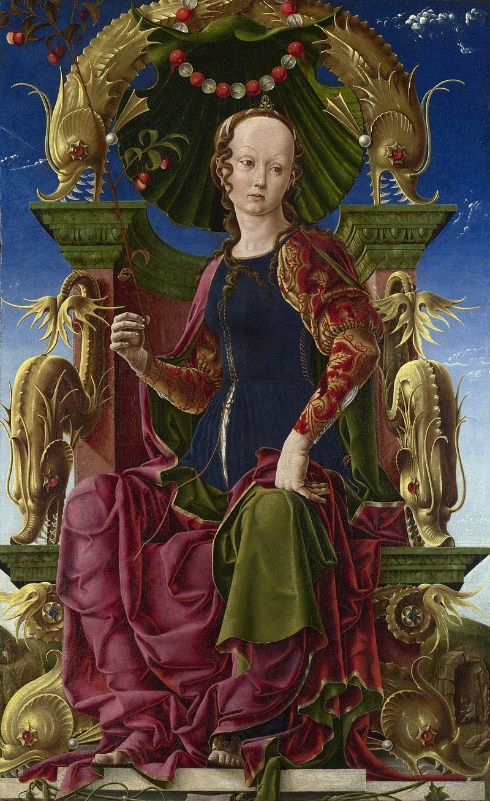 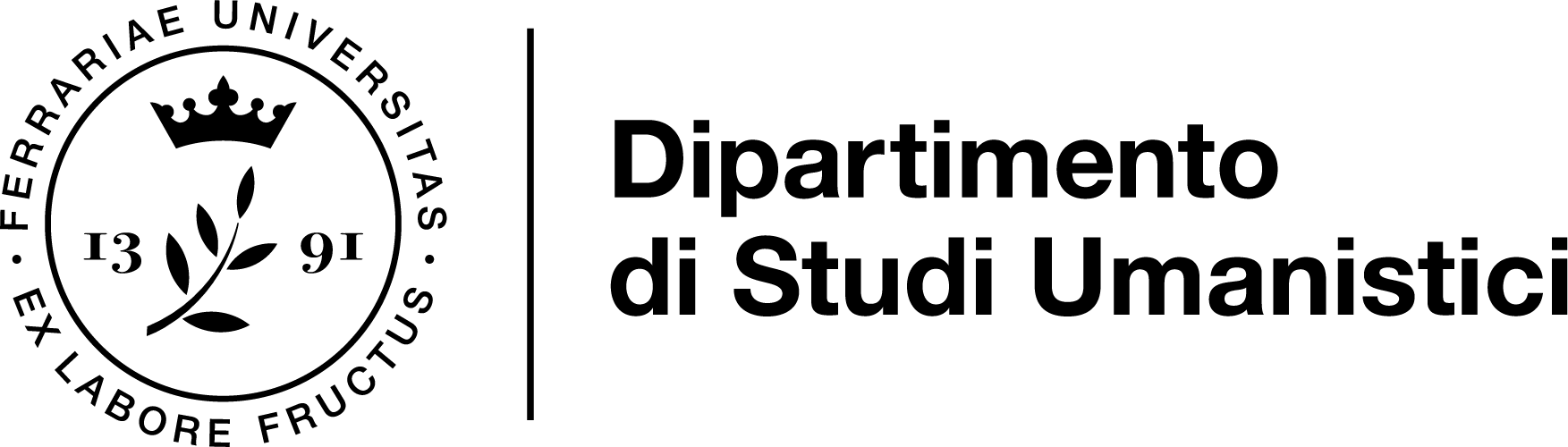 Istituzioni comunali a fine XII secolo
Con la pace di Costanza i comuni furono investiti di autorità tale da 
INIZIARE A IMPORRE TASSE PURE AL CONTADO: 
la Colletta, imposta diretta da riscuotere in occasione di specifiche evenienze (guerre, lavori pubblici). Divenne inoltre più stringente, e regolare, il contributo del contado all’esercito, e all’edilizia difensiva urbana: mura, fossati, castelli. Attorno alla metà del XII secolo si erano andate definendo le cariche di governo comunali. In sintesi, vennero istituite magistrature specializzate: il cancellarius, che sovrintendeva all’operato dei notai in servizio del comune; i tesorieri, che vigilavano su come veniva gestita la fiscalità; i consules de placito, giudici che emanavano le sentenze del comune. Le assemblee, che avevano funzionato anche in epoca pre-comunale, iniziarono a essere chiamate arengo, o concio. A fianco dell’arengo, che ratificava decisioni di interesse collettivo, si organizzò un arengo più ristretto, che da quello più vasto si differenziava anche perché i suoi membri erano eletti. Possediamo molte più informazioni sulle istituzioni comunali dalla seconda metà del secolo, perché da quell’epoca invalse la prassi di redigere per iscritto gli impegni che i consoli giuravano di ottemperare nei confronti della cittadinanza (i brevi), e pure le consuetudini urbane, e le delibere (queste ultime in maniera meno sistematica) dei consigli cittadini.
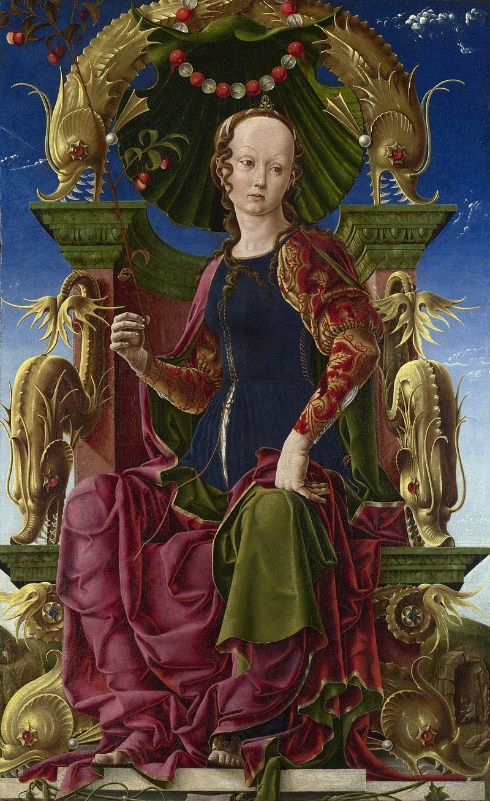 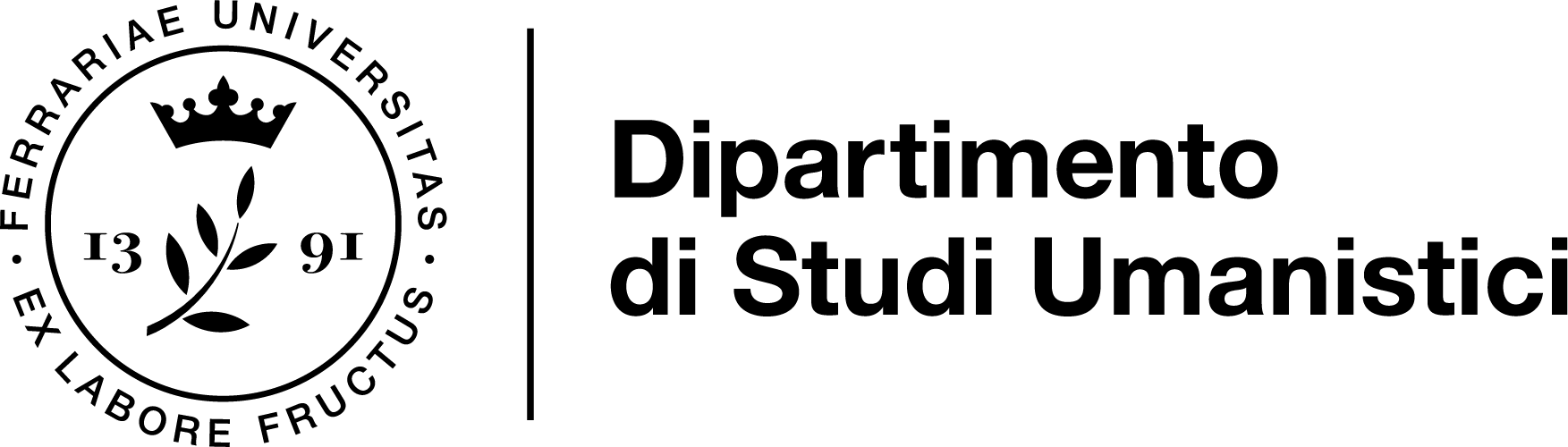 La milizia comunale
Da un’indagine condotta sulla base dell’appartenenza familiare, ricavabile dalla documentazione comunale, emerge che i consoli erano, salvo rarissime eccezioni, milites (‘cavalieri’), ossia in grado di mantenere uno o più cavalli da guerra. La milizia era composta da individui che dovevano la propria ricchezza dal commercio come dallo sfruttamento di beni fondiari, dai bottini di guerra o dal servizio militare. Questa milizia, secondo Maire Vigueur, comprendeva oltre il 10 % della popolazione cittadina, ed era composta anche da capitanei e valvassori, ma non essendo fondata sull’addobbamento, cioè sul rituale di conferimento, da parte di un signore, del cingolo cavalleresco, poteva inglobare famiglie della società cittadina e del contado anche di recente immigrazione. Tra i milites erano in molti a rivestire incarichi giudiziari: in virtù dell’importanza della chiarezza procedurale, e del ruolo di garanti del diritto che legittimavano l’istituzione comunale, i giudici e i notai acquistarono un prestigio che valse il loro ingresso nella milizia. Già in attività nel tardo XI secolo, le milizie aumentarono di importanza con gli scontri con Federico I. Per ripagare la milizia, dalla quale spesso dipendeva la sua stessa esistenza, il comune offriva ai milites la facoltà di razziare i nemici, chiedere riscatti contro la restituzione dei prigionieri di guerra, godere di esenzioni fiscali. Tale politica andava in direzione opposta a quella attuata nei confronti delle altre componenti sociali urbane, imperniata sul superamento di giurisdizioni private e sull’assunzione di procedure scritte e standardizzate. Entro questi opposti processi l’élite urbana poteva affrancarsi dalle regole di uguaglianza che si stavano sperimentando, e mantenere invece antichi privilegi, ottenendone pure di nuovi. La milizia non coincideva con l’istituzione comunale: nacquero tensioni.
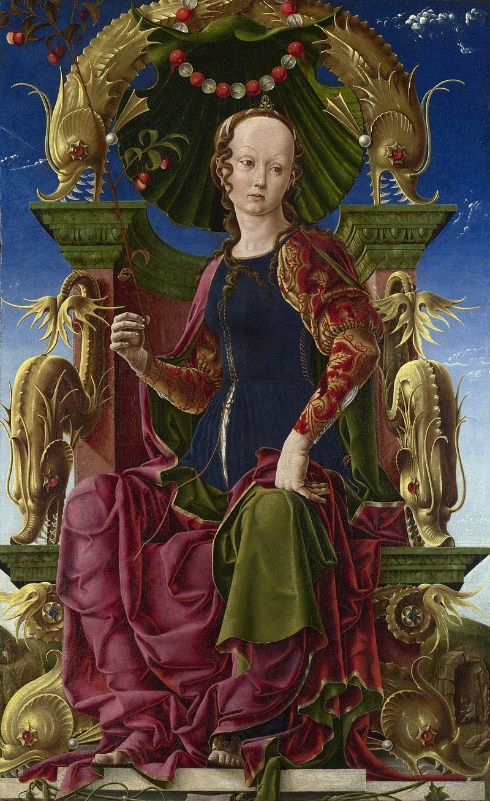 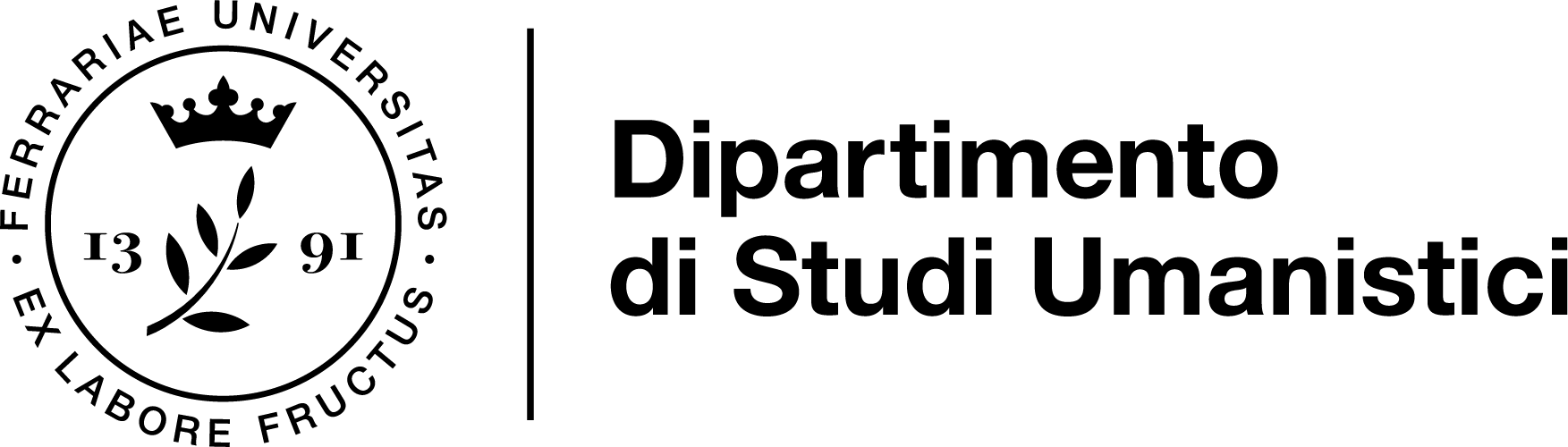 Dinamiche sociali del XII secolo
La lega lombarda, o la pace di Costanza, non avevano risolto in via definitiva la conflittualità che riguardava tanto le relazioni tra città quanto le dinamiche sociali interne a ogni centro urbano. Nel corso del XII secolo la popolazione europea aumentò con ritmi vertiginosi. All’interno delle città italiane di medie dimensioni (ad esempio Padova e Pavia), secondo alcune stime, gli abitanti passarono da migliaia a decine di migliaia. «Questo movimento portò a convivere entro le stesse mura famiglie di origini e tradizioni diverse, clientele e gruppi che trovarono nel nuovo amalgama la possibilità di sganciarsi da vecchie relazioni e intrecciarne di nuove» (G. Milani, I comuni italiani, cit., p. 52). Non è un caso che a connotare nuovi gruppi sociali furono le società corporative, cui aderivano persone che svolgevano la medesima professione, e sono attestate per la prima volta proprio in questo periodo. La novità era costituita dal fatto che fossero proprio i lavoratori a unirsi, allo scopo di aiutarsi contro la concorrenza nonché contro le ingerenze o le minacce di altri gruppi. La facoltà di associazione dipendeva in ampia misura dai rapporti di forza che la società cittadina aveva sviluppato. A Genova e Pisa, dove l’economia si fondava sui commerci ad ampio raggio, venne istituito molto presto un consolato dei mercanti, magistratura che sembra configurare, per così dire, ‘un comune nel comune’. Durante la contrapposizione tra Federico I e i comuni esplosero con prepotenza conflitti interni urbani, spesso difficilmente comprensibili.
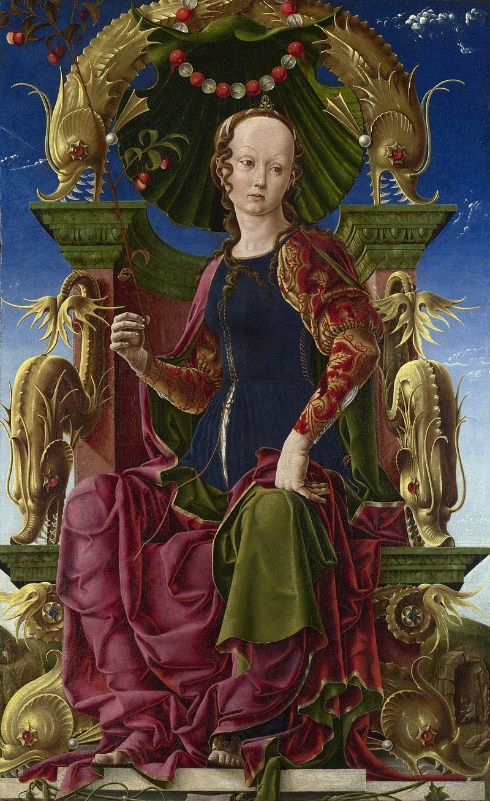 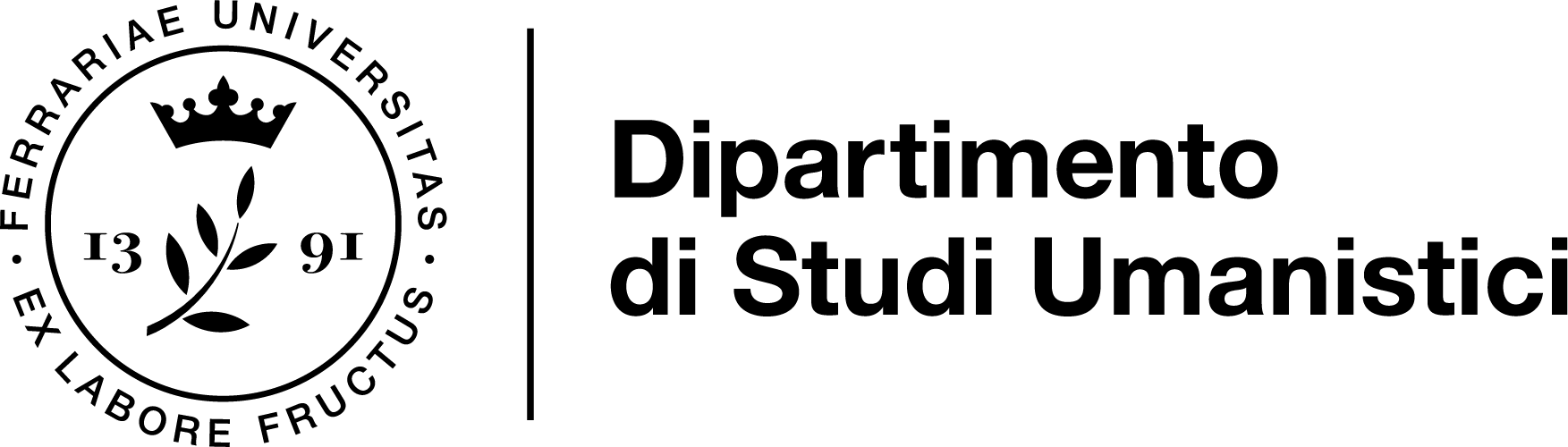 Da comune consolare a podestarile
Uno dei fattori di maggior litigiosità tra città era costituito dal controllo del territorio rurale. Spinti dalla necessità di far fronte comune contro Federico, i comuni aderenti alla lega tentarono di configurare una sorta di ‘diritto sovracittadino’, per regolare l’accesso a diritti sul contado. Nel perseguire questi obiettivi emerse la natura territoriale del comune, come dimostra con chiarezza la concordia stretta tra i comuni lombardi nel 1168, a Lodi: in essa i rappresentanti dei comuni aderenti stabilirono le reciproche relazioni, e le competenze di giurisdizione, economia e milizia, conferendo un senso politico alla lega, che era nata con meri scopi difensivi. Tutto ciò poteva durare soltanto sotto la pressione di una minaccia militare reale. Una volta superata tale minaccia, con la pace di Costanza riemerse il problema territoriale. Nel primo periodo comunale le regole di gestione della cosa pubblica erano costituite dalle formule di giuramento che prestavano i consoli e i membri dell’assemblea. Dopo Costanza, che non aveva concesso ai comuni il diritto di produrre leggi, i comuni si dotarono di raccolte di leggi, che denotavano un nuovo modello normativo. 
A redigere le leggi erano chiamati i correctores, dottori in diritto di grande levatura. La stesura degli statuti portò spesso a disaccordi con il vescovo, che, ben lungi dal favorire la creazione e l’applicazione di una legislazione originale, aspirava piuttosto a controllare il governo comunale. Di contro il comune, contando sulla legittimità imperiale, prese con decisione a rivendicare la propria autonomia rispetto al potere vescovile. Nell’ambito di questo conflitto un segnale evidente della forza del comune è dato dall’ampia partecipazione dei giuristi alla stesura degli statuti.
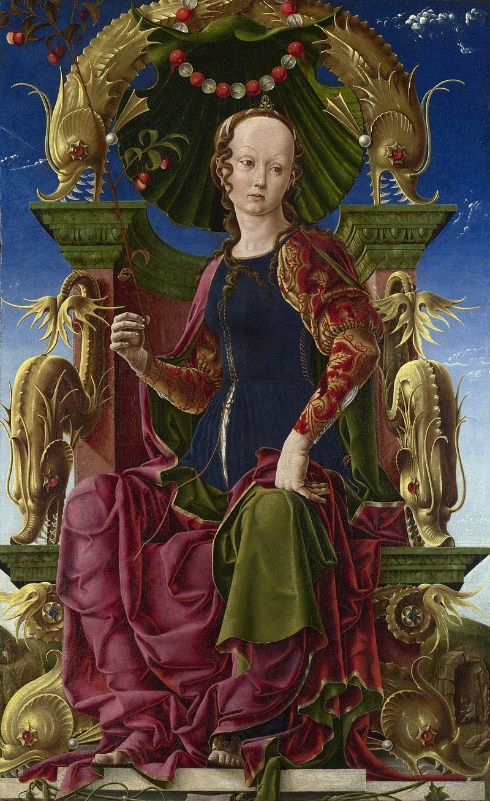 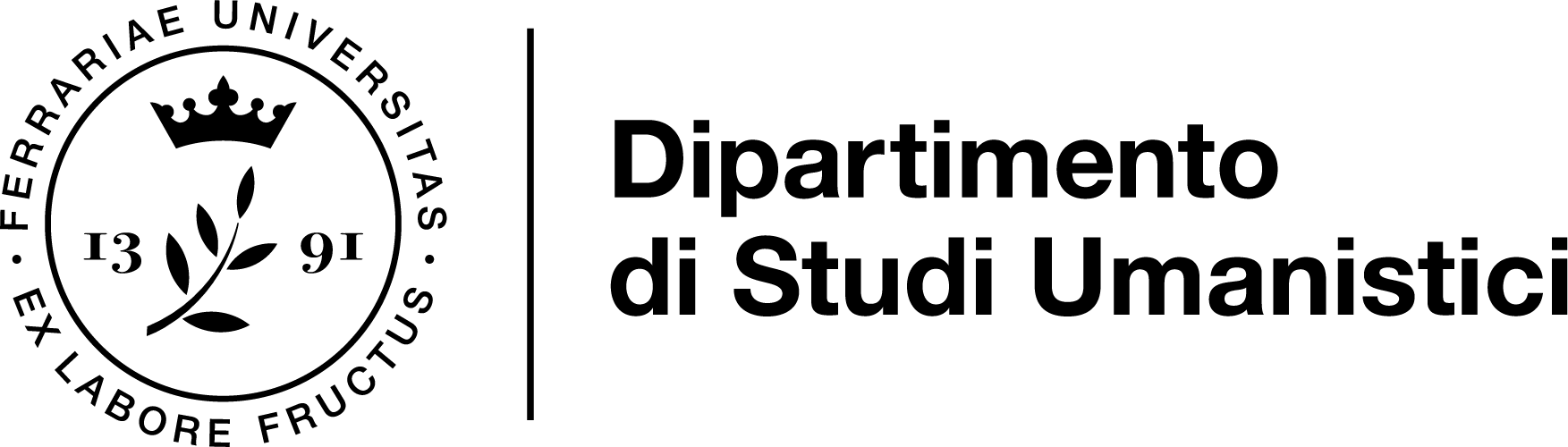 Da comune consolare a podestarile: i milites
Sorto come una sorta di laboratorio, oggetto di continui esperimenti e assestamenti, il comune approdò a un governo che concentrava in un singolo, il podestà, il potere esecutivo. Nella fase ‘consolare’, quella precedente, il comune faceva riferimento a regole provvisorie, stabilite volta per volta ed espressione degli estemporanei rapporti di forza tra parti sociali. Nella fase ‘podestarile’ le istituzioni furono più autonome rispetto ai potentati locali.
La milizia rappresentava una componente fondamentale all’interno del consolato. Ma la congiuntura economica particolarmente favorevole, che aveva permesso a un numero sempre più alto di famiglie di mantenere un cavallo da guerra, unita all’inurbamento di cavalieri appartenenti alle aree rurali e di piccoli proprietari terrieri, avevano moltiplicato il numero dei milites senza poter garantire a tutti l’accesso alle risorse che il ruolo di miles nel recente passato aveva comportato. Aggiungiamo al quadro un altro dettaglio: se all’interno di pressoché ogni città era esistito un fronte filo-imperiale, i cui membri erano stati banditi durante le ostilità, con la pace questi erano tornati, portando con sé antichi dissapori e rancori.
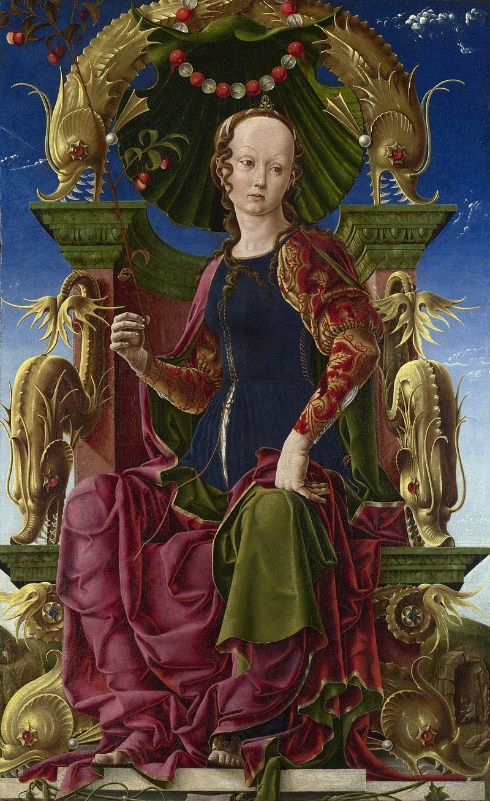 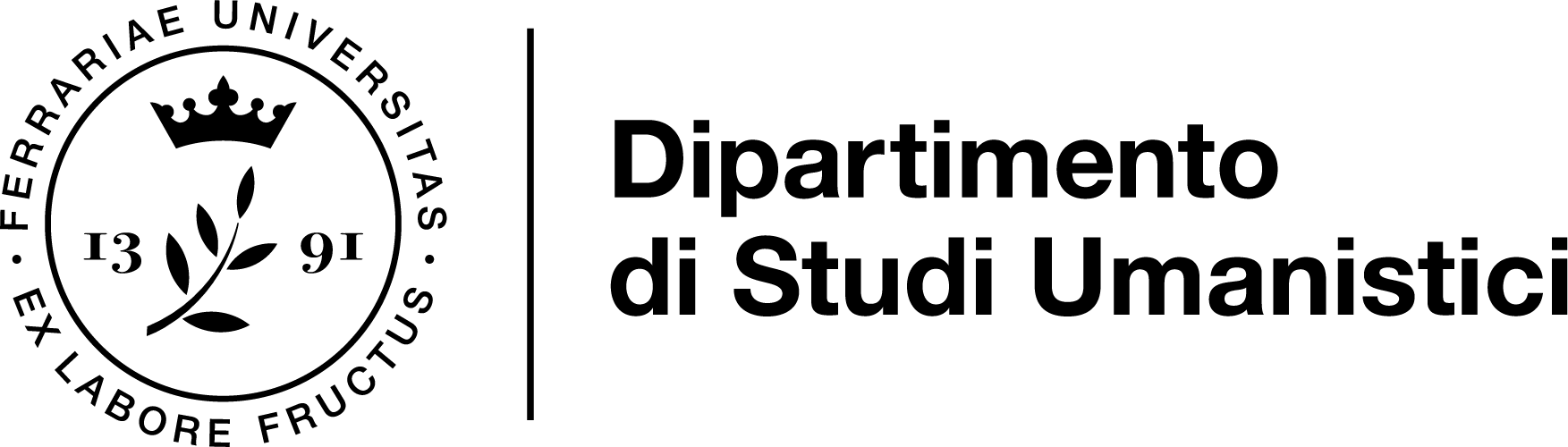 Comuni urbani, controllo del contado
Dalla seconda metà del XII secolo i comuni mirarono, e in larga misura riuscirono nell’impresa, a sostituire il vescovo nel controllo della diocesi, i cui confini comprendevano le aree rurali esterne alla città entro il distretto comitale. Proprio questa operazione differenzia profondamente il caso italiano da quello delle altre realtà urbane europee:
ancora nel Duecento inoltrato, nel resto d’Europa numerose signorie fondiarie conservavano, rispetto alle città, ampie autonomie politiche. 
Rari furono i casi di interventi armati per acquisire il controllo rurale; ma a contrastare l’espansione urbana contribuirono i fuoriusciti, e i contadini che, a fianco di prestazioni lavorative, dovevano ai loro signori servizi militari. Comprensibilmente, le campagne – e le aree non coltive – vennero sempre più percepite come luoghi insicuri e conflittuali. Nel tentativo di ridurre le possibilità di alleanze territoriali da parte di organismi rurali, i comuni fondarono borghi franchi: villaggi muniti di fortificazioni, che potevano godere di alcuni privilegi in cambio della prestazione, da parte dei loro abitanti, di servizi militari. Questi insediamenti non furono numerosi: alcune città (ad es. Brescia, o Vercelli) arrivarono a fondarne circa 20, ma la maggior parte dei comuni molti meno, o addirittura nessuno. In generale, questa politica di controllo venne usata in Lombardia e Veneto, in misura minore in Emilia e Liguria. Ma la fondazione di un borgo franco non corrispondeva necessariamente alla mera esigenza di ‘fidelizzare’ al comune un territorio. Si creava un borgo franco anche per colonizzare, disboscando e bonificando, nuove aree prima incolte.
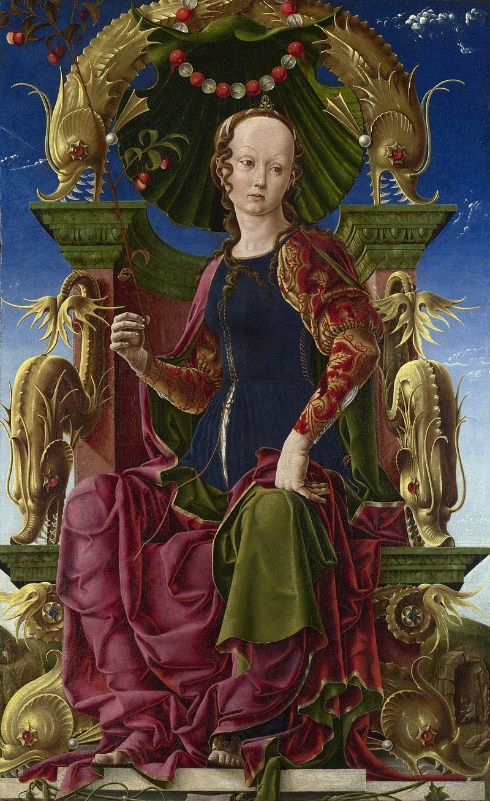 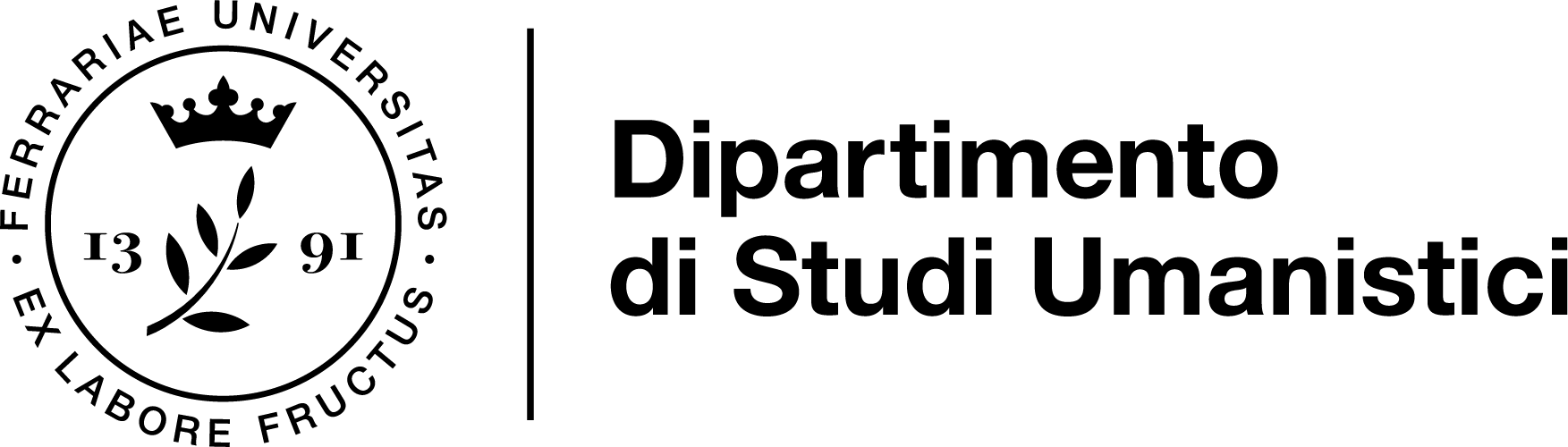 Comuni urbani, controllo del contado
Quale che fosse il motivo della sua nascita, il borgo franco tendeva a riprodurre al suo interno milizie analoghe a quelle urbane. Di fatto, le minori possibilità di difesa dei centri rurali comportarono un elevato numero di milites. I borghi rurali vennero istituiti, in prevalenza, tra il 1150 e il 1250, nonostante alcuni datassero 1118. La maggior parte del territorio rurale era però di già organizzato in comuni rurali, che avevano assunto su si sé le prerogative prima esercitate da un signore rurale. I primi erano comparsi sul finire dell’XI secolo, e occorre rilevare come il loro sviluppo, in origine, procedesse indipendentemente da quello dei comuni urbani. Dalla metà del XII secolo, invece, l’ingerenza del comune sul contado si manifesta in tre modi: tassazioni dirette, corvées, servizio militare obbligatorio.
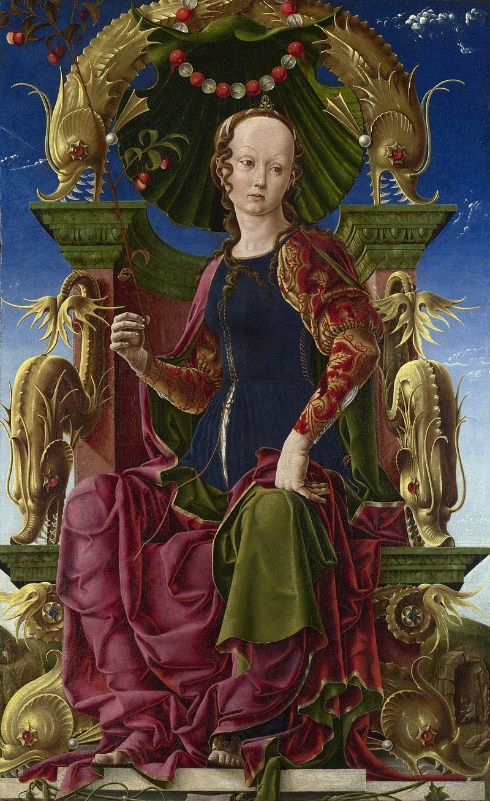 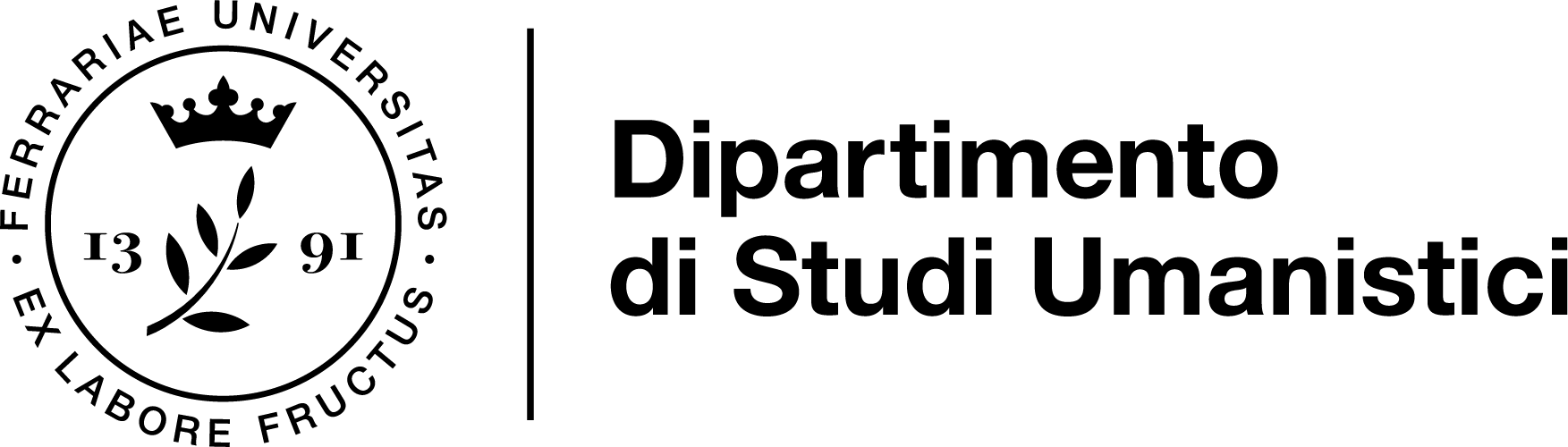 Il podestà
La figura del podestà è attestata, in alcune città, a partire dalla metà del XII secolo. Viene definito primo consul, magister, dominus, o in altri modi ancora, all’interno di collegi consolari. L’elevata consistenza numerica dei collegi consolari si era rivelata verosimilmente poco efficace in situazioni di emergenza, e si preferì investire di autorità un singolo individuo. Nel frattempo, i ritmi sostenuti con i quali avvenivano i ricambi degli organismi comunali contribuivano all’instabilità politica. Venne via via introdotta una gerarchia nel collegio consolare, anche allo scopo di specializzare i funzionari di governo; e alla fine XII secolo si affermò la figura del podestà di professione, che nel XIII secolo era un forestiero itinerante, scelto proprio in virtù della sua estraneità alle logiche di conflittualità sociale e/o familiare urbane. In quanto fuori dal contesto cittadino, e dai sempre più complessi rapporti tra città e suoi dintorni rurali, il podestà straniero fu un elemento di discontinuità rispetto alle precedenti esperienze degli organismi comunali, e di fatto la sua presenza equivalse a un ridimensionamento dell’aristocrazia consolare. 
L’operato del podestà era regolato da norme predefinite, sottoscritte sia dal podestà che dalla comunità, e aveva pure la funzione di mitigare la tendenza di usare le cariche pubbliche per interessi privati. Per individuare un podestà il comune dosava modalità miste, ossia la nomina da parte di una commissione di alcuni candidati, e un sorteggio. Il consiglio a volte segnalava alla commissione la città dalla quale doveva provenire il podestà: chiaro segnale di legami e alleanze tra alcuni comuni.
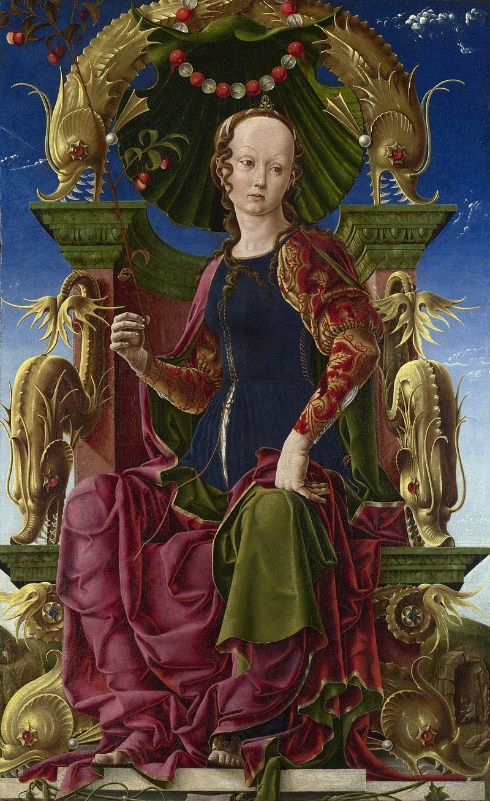 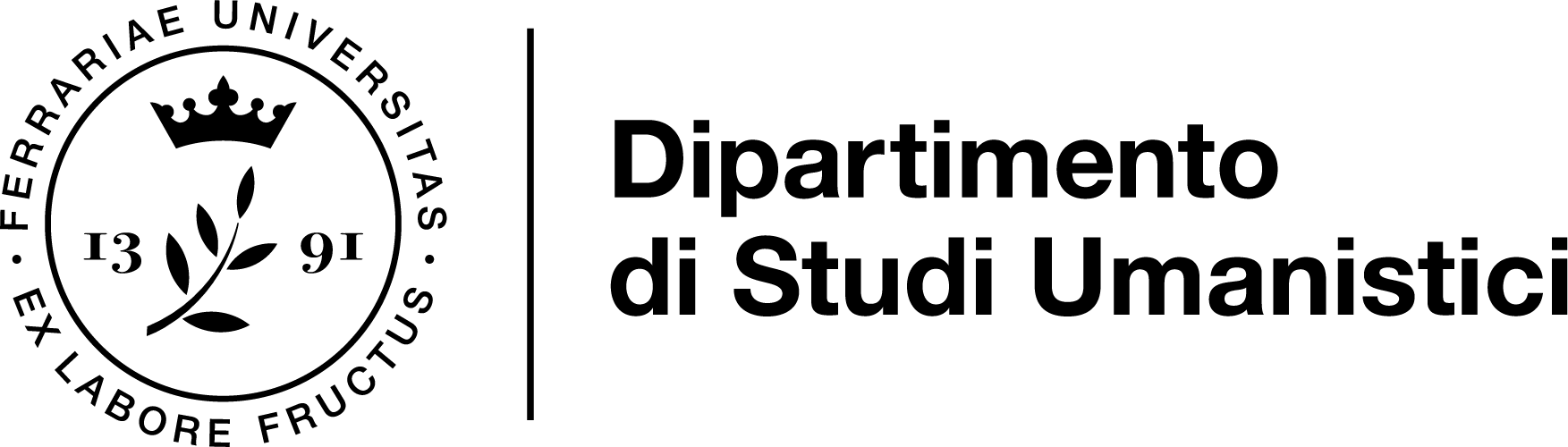 Il podestà
Durata, retribuzione e numero di collaboratori dei quali poteva avvalersi il podestà per svolgere il suo incarico, di un anno o sei mesi (periodo che risultò prevalente nella seconda metà del Duecento) venivano stabiliti con chiarezza. Di norma, il podestà iniziava il suo mandato durante un giorno di festa particolarmente solenne (l’Annunciazione, il Natale, la Pasqua), e allo scadere della carica era previsto che il suo operato venisse sottoposto a un giudizio. Se, agli inizi di tale usanza, i collaboratori erano pochi, cioè un giudice, un cavaliere e alcuni uomini armati, con il tempo il seguito del podestà si compose di giudici, notai, uomini di fiducia e svariati militari professionisti (a piedi come a cavallo). 
Dato che il compenso per la carica comprendeva anche le spese per i suoi collaboratori, e che nel corso del secolo fare il podestà divenne una vera professione, per la quale chi si dimostrava più capace poteva pretendere retribuzioni più elevate e scegliere tra le offerte di più comuni, l’entità dell’appannaggio podestarile durante il Duecento lievitò. I compiti del podestà non erano perfettamente sovrapponibili a quelli dei consoli. Il podestà fungeva da ‘cinghia di trasmissione’ tra i consigli comunali e la messa in esecuzione effettiva delle delibere. Tra le sue competenze l’amministrazione della giustizia, il comando delle milizie, la cura al regolare svolgimento della vita comunitaria, che comprendeva il mantenimento dell’ordine pubblico, la manutenzione delle infrastrutture, tutto quanto atteneva all’urbanistica e all’arredo urbano, il rispetto del calendario istituzionale.
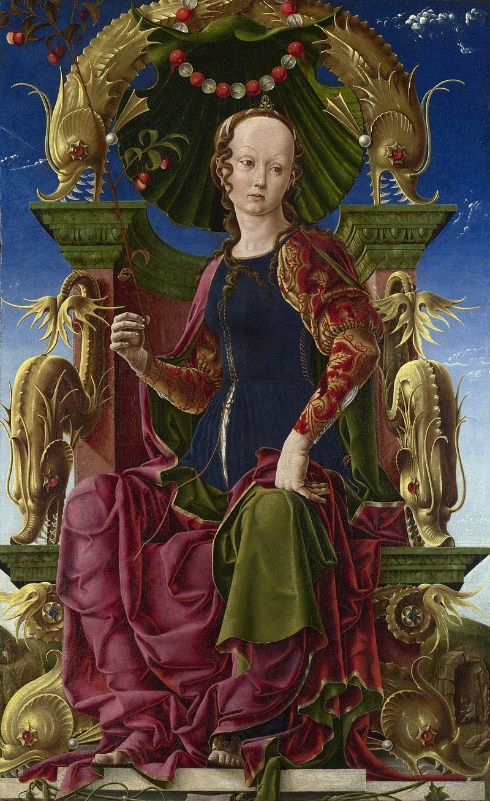 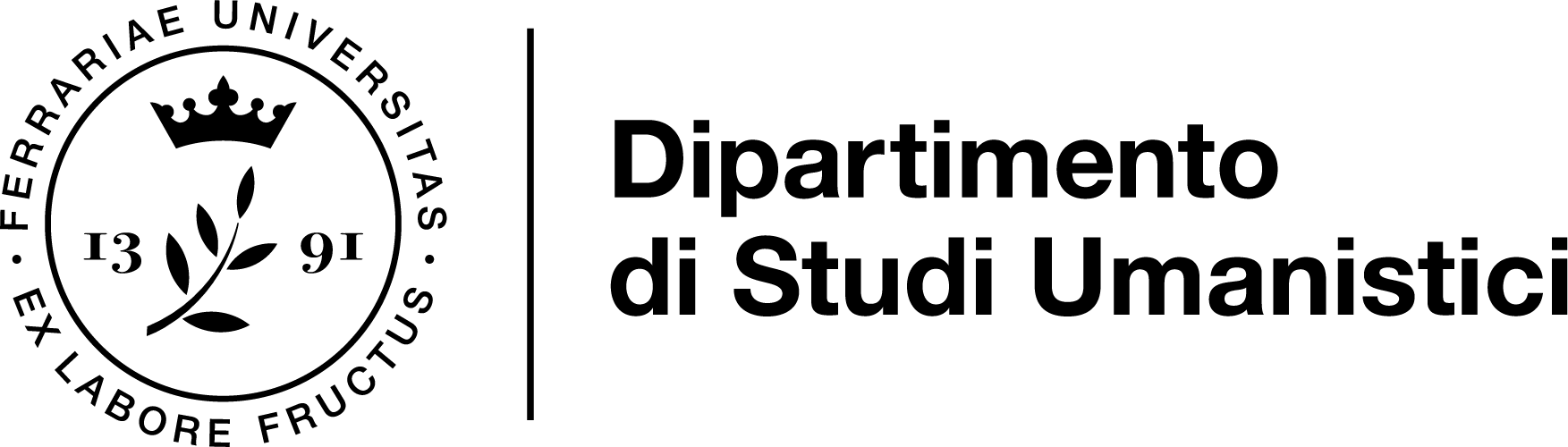 Il podestà
«Per diventare podestà bisognava possedere doti personali, attitudini, conoscenze specialistiche di carattere teorico e pratico. Il patrimonio di esperienze accumulate all’interno del nucleo familiare grazie alla ripetuta partecipazione di suoi membri al governo del comune, insieme al prestigio sociale, all’autorevolezza e alla posizione di potere tipici di una famiglia eminente, furono spesso all’inizio la base su cui si costruì una carriera podestarile […]. Si formarono bacini di reclutamento preferenziali, per cui determinati comuni tendevano a rifornirsi di podestà in ben definiti ambiti geografici, e viceversa da alcune aree individuate si dipartivano correnti di funzionari destinati a un certo giro di città. Attraverso i flussi del personale itinerante […] prese gradatamente corpo un sistema di relazioni tra città e città, all’interno del quale si esercitò l’influenza delle sedi più potenti, in un primo momento Milano, poi sostituita da Cremona e Bologna. Podestà milanesi, ad esempio, furono chiamati a reggere il governo dei maggiori centri della Lombardia, del Piemonte, delle Venezie, di Genova, di varie città emiliane, toscane, marchigiane, umbre, coprendo in tal modo l’intera area dell’Italia comunale» (E. Occhipinti, L’Italia dei comuni, cit., p. 59).
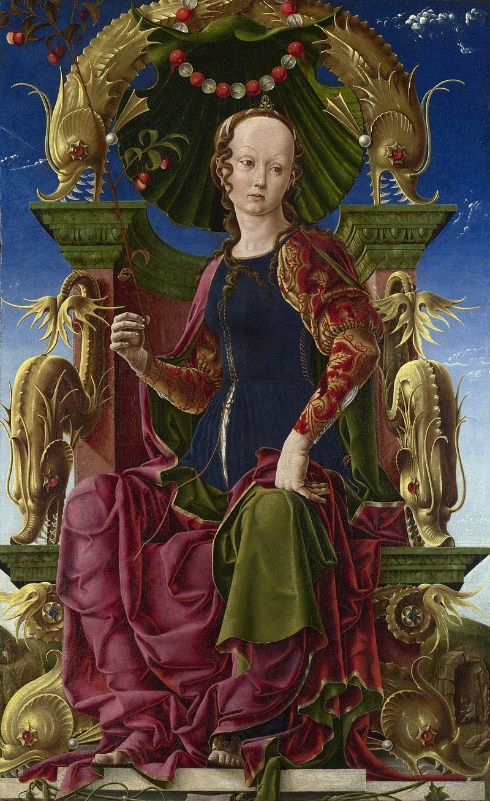 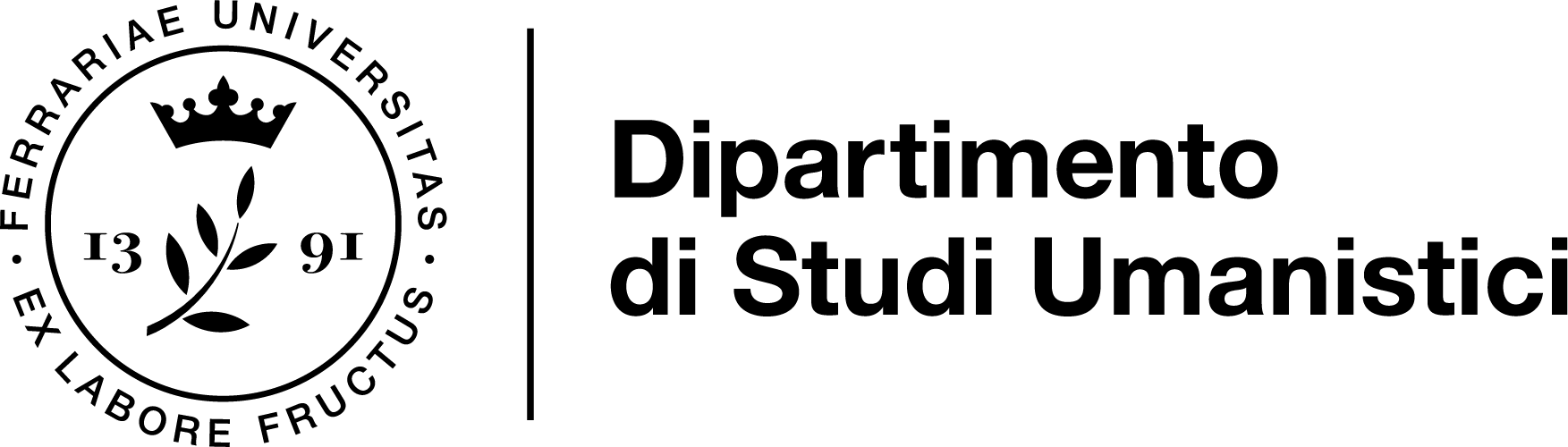 I comuni dopo Federico I
Nonostante le vaste autonomie, i comuni nel 1183 avevano riconosciuto come il loro potere derivasse da quello imperiale, e l’imperatore venne invocato per giudicare cause d’appello, autorità che esercitò con l’intento di conservare, o raggiungere, un equilibrio tra le parti. A tale fine, nel 1185/6, Federico I tolse a Cremona i diritti sulla già citata isola Fulkerii, che rappresentava un motivo di tensione permanente tra Cremona e Milano. Al figlio di Federico, Enrico VI, toccò affrontare la ribellione della Sicilia. Allo scopo di fare cassa per sovvenire alle spese militari, dietro pagamento concesse l’isola a Cremona. Nel 1194 Enrico Vi era salito al trono di Sicilia sotto la promessa, fatta al papa, di tenere separate la corone di Sicilia e d’Italia. Nel 1197, però, la prematura morte dell’imperatore, poco più che trentenne, innescò un vuoto di potere.
Proponendoli come reintegri di terre espropriate senza diritto, Innocenzo III intraprese la conquista della Marca Anconetana, dell’Umbria e di una porzione del Lazio. Approfittando dell’assenza di un imperatore, frequenti divennero le campagne militari che i comuni misero in atto contro i contadi. Tali processi contribuirono in misura significativa al ricorso a podestà stranieri, per tentare di compensare il riacuirsi di dissidi territoriali che la necessità di contrastare Federico I aveva solo temporaneamente sopito. A dimostrare che questo processo possedeva un carattere endemico e generalizzato sono, tra l’altro, le cronache dell’epoca, che negli ultimi anni del XII secolo riportano sequenze ininterrotte di conflitti per litigarsi i confini.
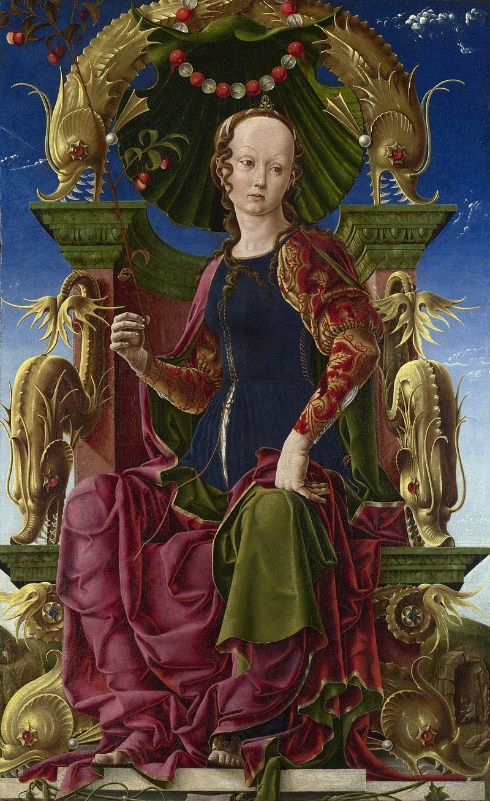 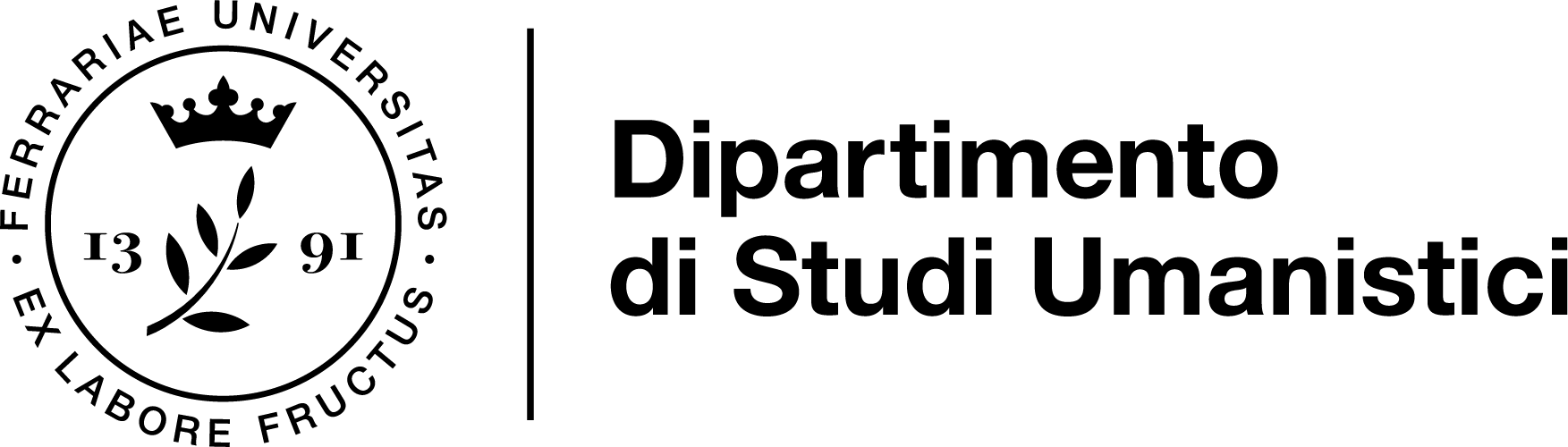 Gli schieramenti territoriali
Dato che la pace di Costanza prevedeva la legittimità di accordi tra comuni, furono stipulati in grandi quantità patti scritti tra città; solitamente queste non erano confinanti tra loro, per ovvi motivi di rivalità, e riguardanti due realtà urbane associate per contrastare una terza. Tali patti furono diversi a seconda delle realtà territoriali che riguardavano: in Emilia, ad esempio, la disposizione delle città risentiva di arcaiche suddivisioni a fasce verticali dei contadi, e di conseguenza ogni città era inserita tra i contadi di altre due città. In Toscana, invece, il numero delle città confinanti aumentava, essendo collocati i contadi a 360° rispetto alle città. Naturalmente, città particolarmente grandi e floride avevano buon gioco ad egemonizzare altre di risorse inferiori. Fu il caso di Milano, i cui accordi stretti con Como nel 1196, e con Lodi nel 1198, valsero alla città il controllo su un’area molto più estesa dei reali confini del suo contado. Progressivamente le alleanze si allargarono, assumendo sfere di interesse ultra-regionali. In Toscana, che era rimasta estranea all’esperienza della lega lombarda, nel 1198 si strinse una Societas Tusciae tra Firenze, Lucca, Siena e Arezzo (non parteciparono Pisa né Pistoia), oltre a molti centri di minore grandezza. I patti comunali riguardavano i rapporti politici con il nuovo imperatore, non ancora eletto; la lotta di successione tra i principali candidati, Ottone di Brunswick e Filippo di Svevia, catalizzò le alleanze su due fronti opposti. Nel 1209 venne incoronato imperatore Ottone IV, che prima giurò al pontefice, poi non tenne fede alla promessa, di rinunciare al trono di Sicilia e alla totalità dei possessi imperiali acquisiti in Italia a partire dall’epoca di Ludovico il Pio. Ciò provocò la scomunica di Ottone, e il conflitto con il titolare della corona siciliana, il figlio di Enrico VI, Federico II.
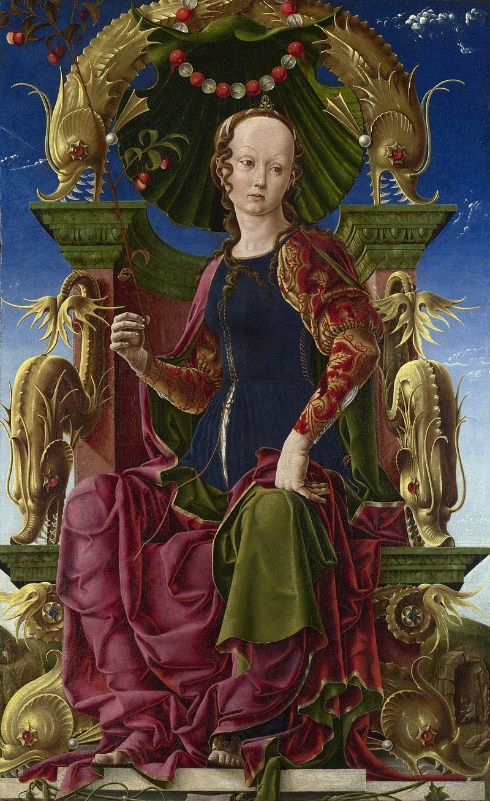 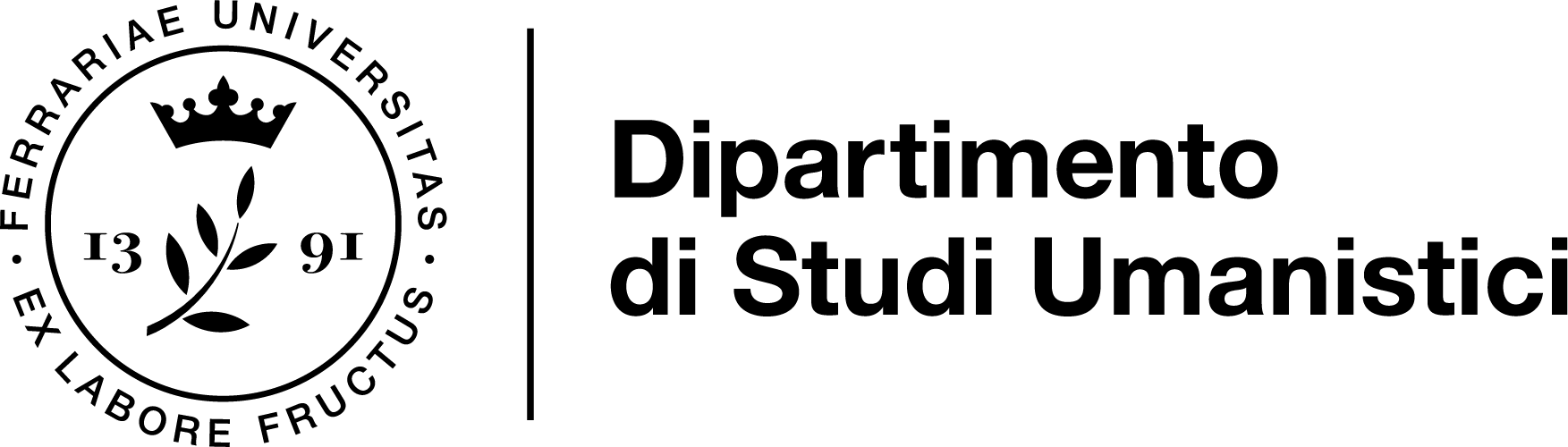 Gli schieramenti territoriali e nuovi conflitti interni
Come è noto, Federico venne eletto re dei Romani nel 1211. In questi avvenimenti i comuni italiani furono profondamente coinvolti: quando Federico lasciò la Sicilia e percorse la penisola per farsi incoronare in Germania numerosi comuni lo scortarono, mentre le città appartenenti alla fazione ‘ottoniana’ tentarono a più riprese di impedirne il tragitto e di rapirlo, per scongiurare la sua elezione. Decidendo di appoggiare un candidato piuttosto che un altro i comuni aspiravano ad ottenere nuovi privilegi, ma in caso di sconfitta rischiavano comunque poco, in quanto la debolezza imperiale sul territorio era già emersa da tempo, e non avrebbe comportato la perdita di diritti acquisiti.
L’introduzione del podestà non scongiurò scontri cittadini, che anzi si verificarono in numerosissime città. Dopo il 1210 e fino al 1240 l’istituto podestarile, da poco introdotto, modificò in profondità i conflitti urbani, in quanto furono chiamati a partecipare alla gestione della cosa pubblica personaggi prima esclusi dalle dinamiche di governo. Fintanto che il sistema aveva retto, i milites avevano esercitato un’egemonia collegiale, rivestendo incarichi chiave e favorendo le proprie fazioni. Con il radicale ampliamento del ceto consolare mantenere tale egemonia si era rivelato sempre più difficile, e con il podestà forestiero il vertice di governo era stato sottratto alla competizione interna al tessuto urbano. A quel punto, tanto i vecchi quanto i nuovi attori della scena politica furono costretti, per raggiungere i propri scopi, a lavorare per costruire relazioni stabili, anche con membri di ceti diversi, e costruire partes (ossia, fazioni): non appena il comune si pose come potere superiore a gruppi sociali, i gruppi si dotarono di strutture e fini politici autonomi.
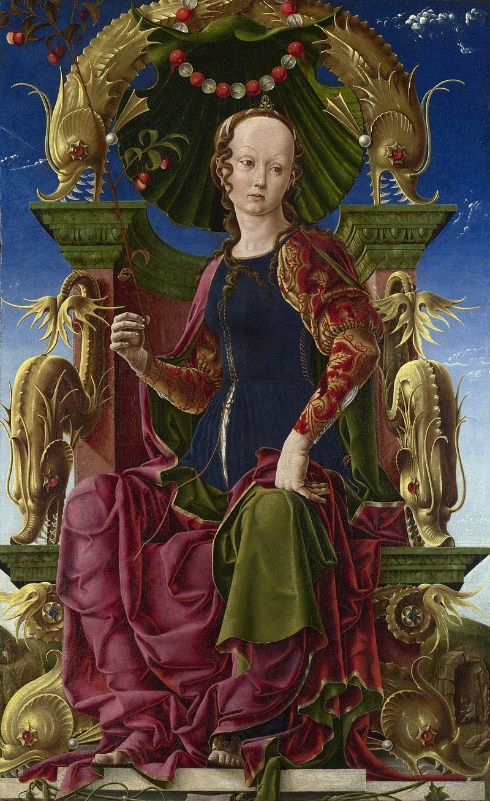 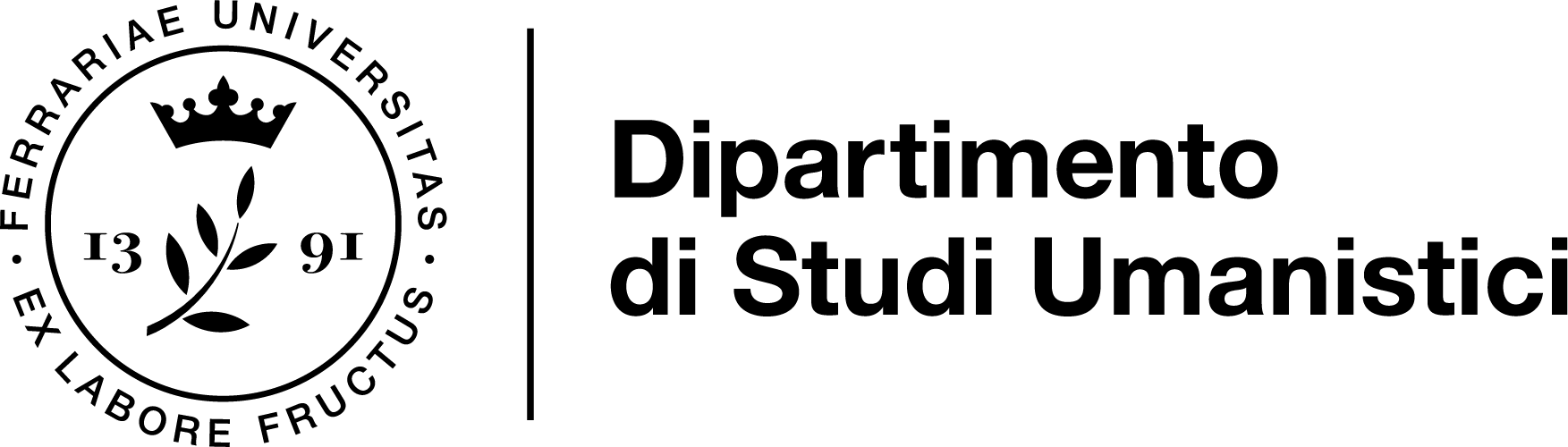 Populus, vicinia, societates
Chi non era membro della milizia, né aveva partecipato al consolato, si organizzò politicamente nel
populus. Il populus era composto da società di mestieri, o gruppi parentali, o partiti (pro o contro l’imperatore). 
«Queste società si contrappongono più o meno dichiaratamente alle organizzazioni nobiliari, o societates militum, comparse nella stessa epoca sulla ribalta cittadina; il loro scopo è di organizzare politicamente, sia pure con accentuazioni in senso ora militare ora religioso, la componente mercantile e artigianale della popolazione.
Le associazioni popolari si pongono a volte come vera e propria alternativa istituzionale al comune egemonizzato dai grandi, eleggendo propri podestà o capitani del popolo; più spesso vengono integrate nell’apparato istituzionale del comune, segnando il sempre maggior coinvolgimento dei ceti produttivi nell’amministrazione delle città. Il termine «popolo» riveste […] un’accezione più ampia e una più ristretta: nel primo caso esso indica genericamente la massa degli abitanti, contrapposta a quelle consorterie nobiliari che fino all’inizio del Duecento avevano governato incontrastate […] nell’altro l’organizzazione partitica delle forze popolari, in cui mercanti, notai e padroni di bottega contano assai più dei lavoratori manuali» (A. Barbero – C. Frugoni, voce Popolo, in: Dizionario del Medioevo, cit.). Trattando della realtà urbana, dobbiamo fare cenno a una diversa definizione, quella di vicinia. La vicinia era l’unità di base in cui si articolava il tessuto cittadino: ogni vicinia si sviluppava attorno a una chiesa parrocchiale. Durante il Duecento i legami tra appartenenti alla medesima vicinia si fecero più stretti, anche in virtù degli obblighi e delle responsabilità civiche che li accomunavano; primo fra tutti il prelievo fiscale, che era gestito come unità e doveva essere ripartito tra i singoli nuclei tassati. Ma anche la giustizia e la milizia: tra vicinie attigue era prevista la ricerca del colpevole di un reato, e i turni di guardia, il servizio militare, venivano gestiti a livello di vicinia.